６. ディープラーニングでの画像理解①（画像分類、物体検出）
（ディープラーニング，Python を使用）
（全１５回）
https://www.kkaneko.jp/ai/ae/index.html
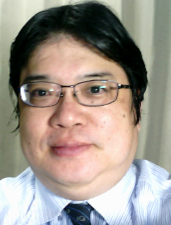 金子邦彦
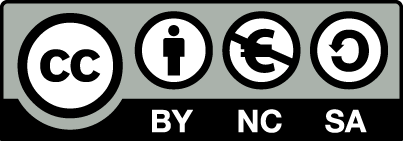 1
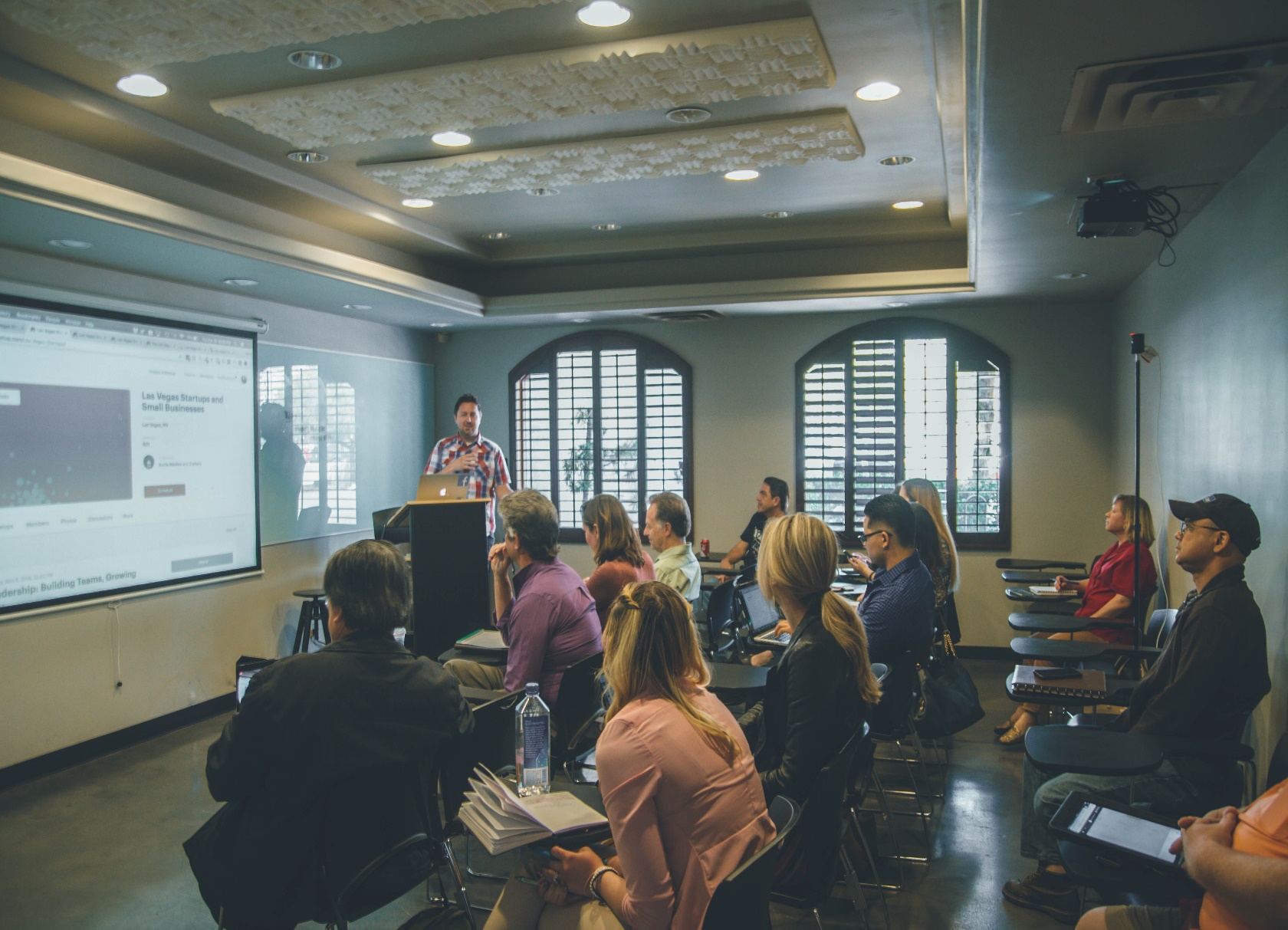 ①画像理解の基本と実践技術
②ディープラーニングによる問題解決
③応用能力
2
アウトライン
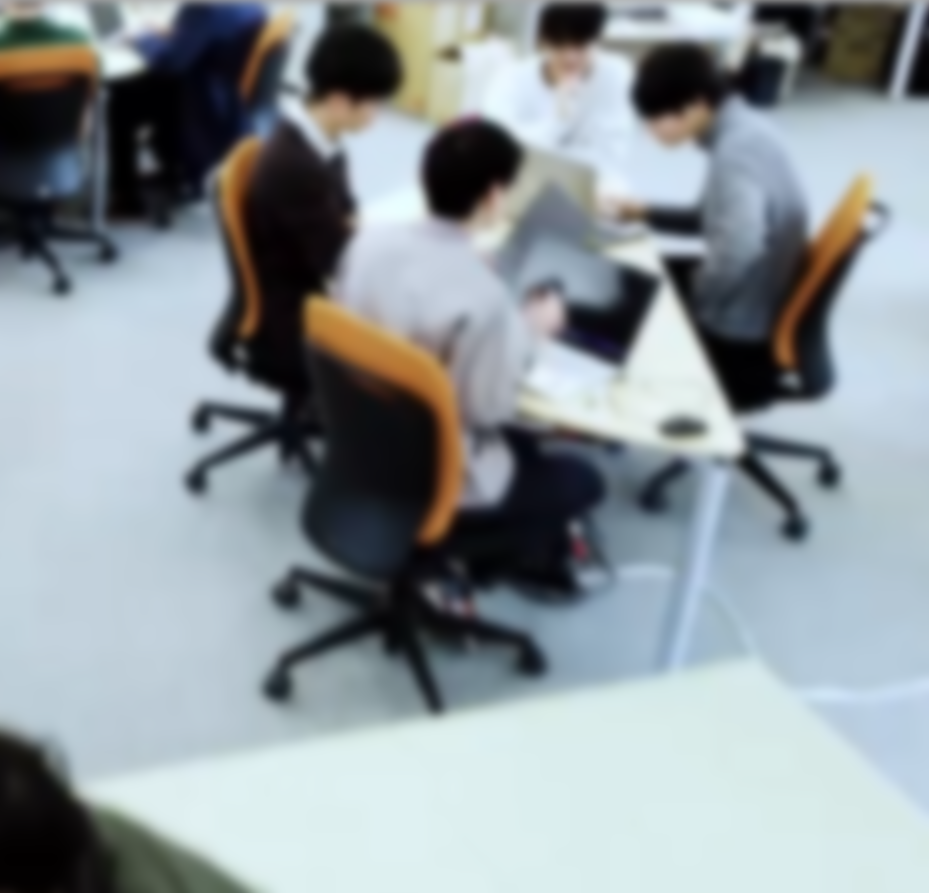 イントロダクション
画像分類と畳み込みニューラルネットワーク
学習済みモデルを活用した画像分類
物体検出と YOLO
3
Google Colaboratory
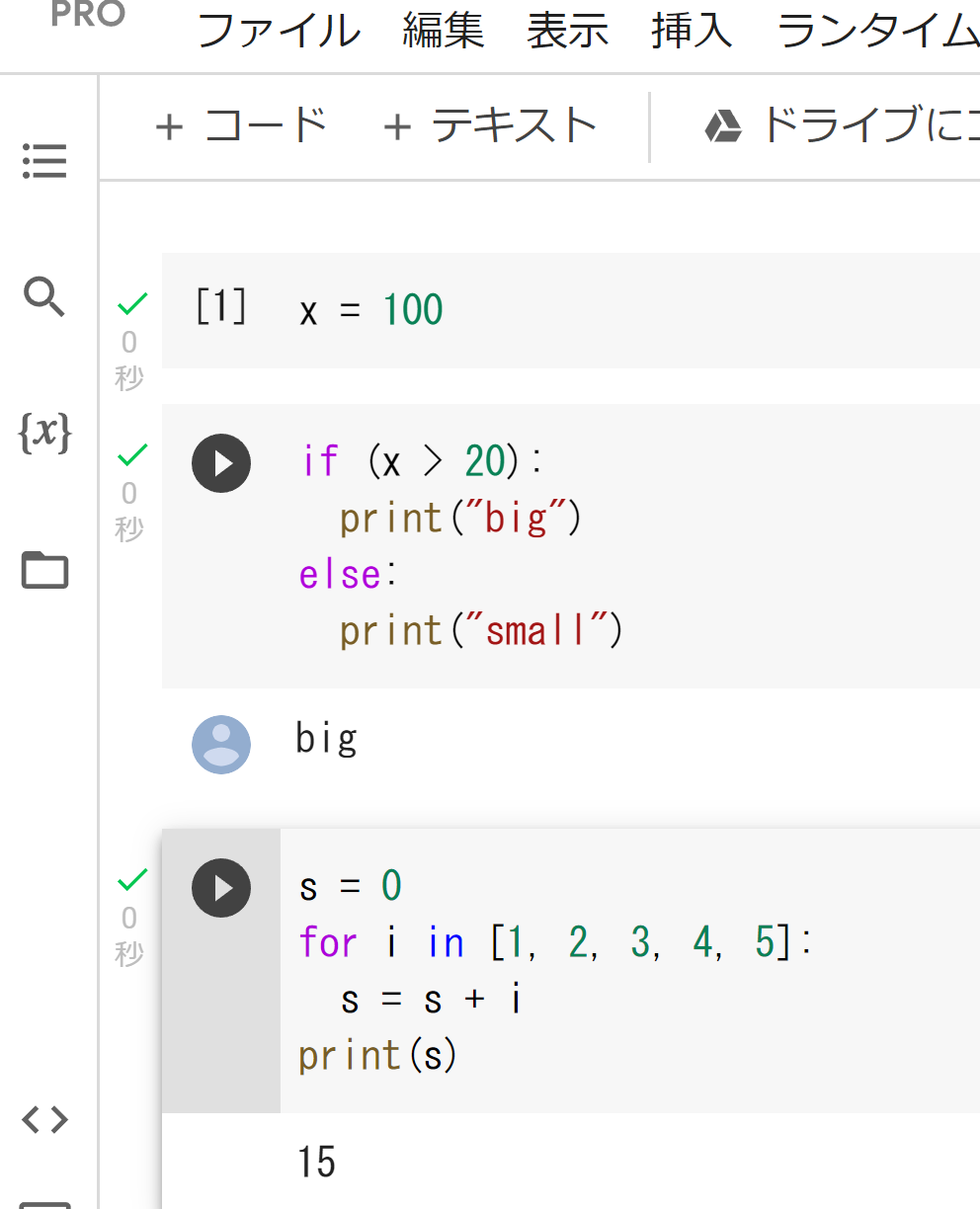 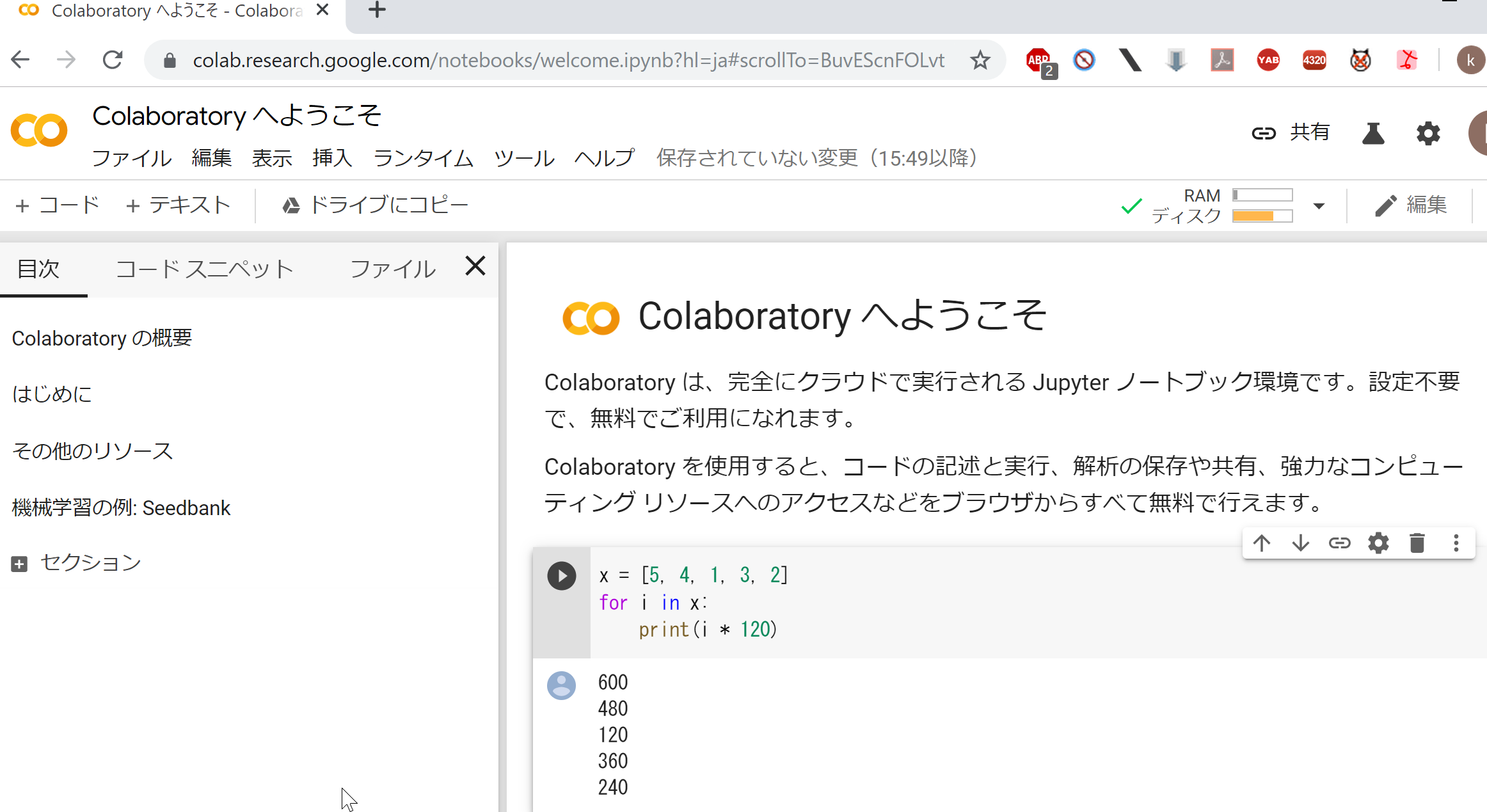 URL: https://colab.research.google.com/
オンラインで動く
Python のノートブックの機能を持つ
Python や種々の機能がインストール済み
本格的な利用には，Google アカウントが必要
4
Google Colaboratory の全体画面
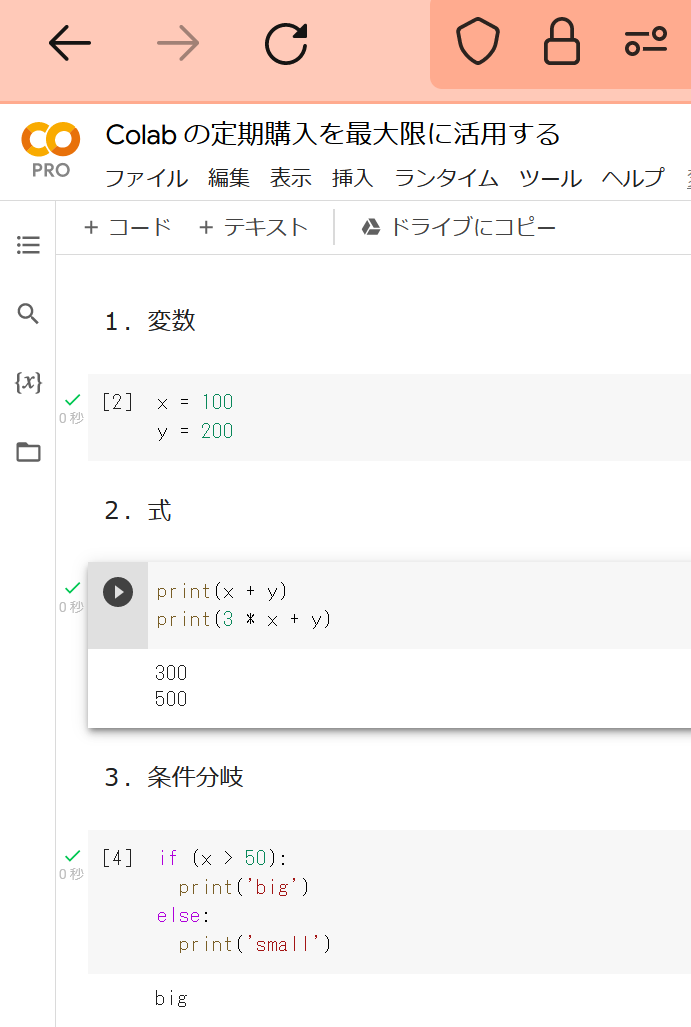 メニュー
コードセル，テキストセルの追加
メニュー
（目次，検索と置換，変数，ファイル）
コードセル，
テキストセルの
並び
Web ブラウザの画面
5
Google Colaboratory のノートブック
コードセル，テキストセルの２種類
コードセル： Python プログラム，コマンド，実行結果
テキストセル：説明文，図
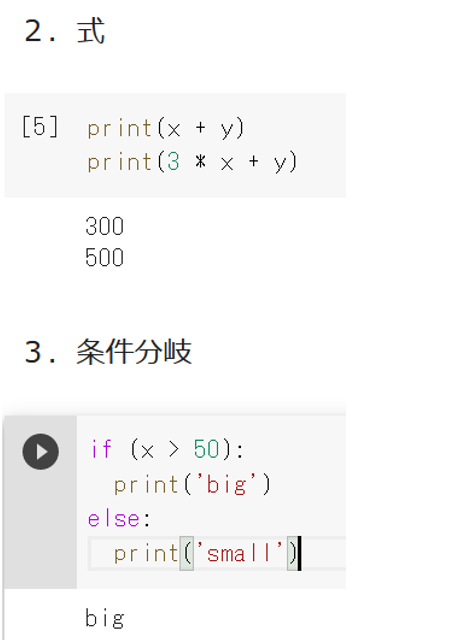 テキストセル
コードセル
テキストセル
コードセル
6
6-1. イントロダクション
7
画像理解の主な種類
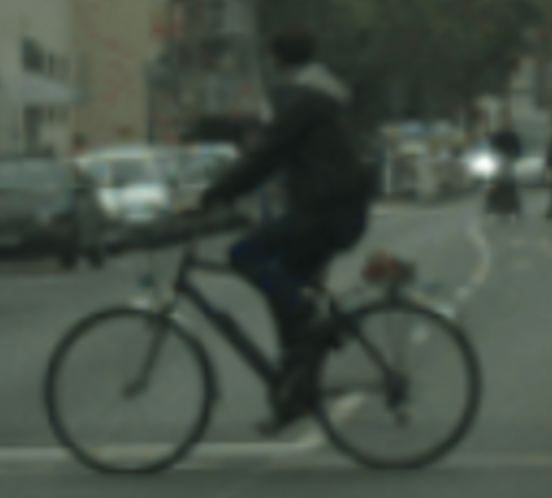 ① 画像分類
　「何があるか」を理解


② 物体検出
　場所と大きさも理解


③ セグメンテーション
　画素単位で理解
person
bicycle
person
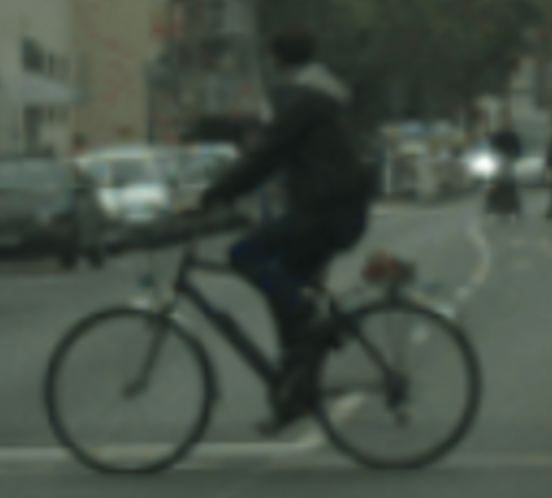 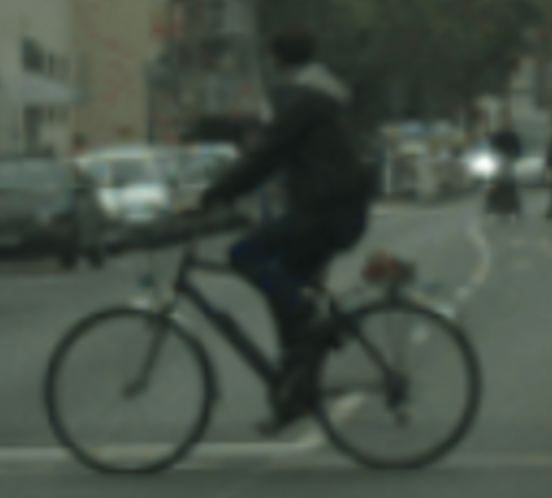 bicycle
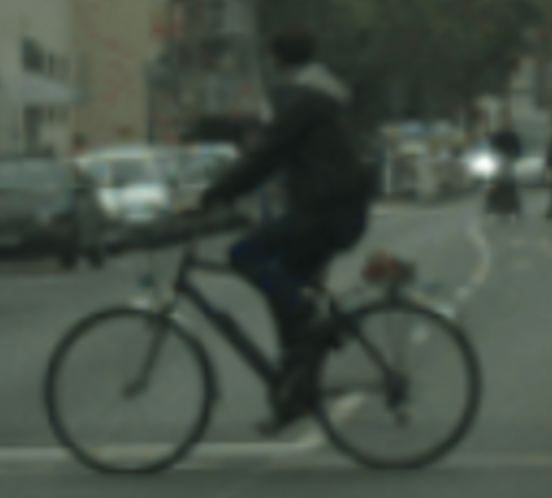 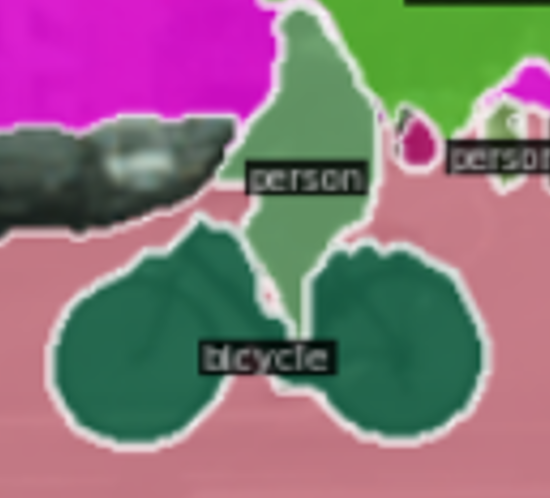 8
① 画像分類
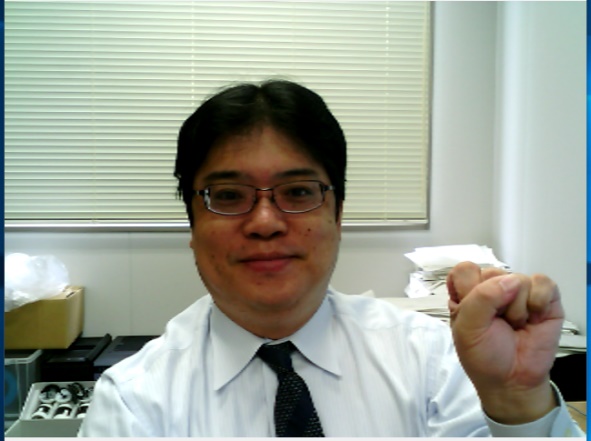 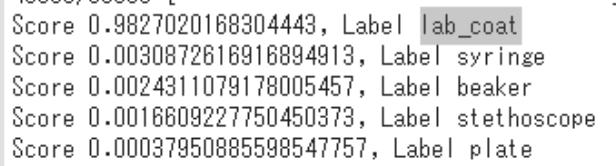 画像分類の結果は，ラベルと確率
※ ５つの候補 (top 5) が表示されている
9
[Speaker Notes: 画像分類は，画像に対して，ラベルとその確率を得ることです．

ラベルというのは，画像分類した結果の，画像の種類を表すキーワードのことです．

このラベルと確率を精度よく自動で求めるために，人工知能を使うことができます．]
② 物体検出
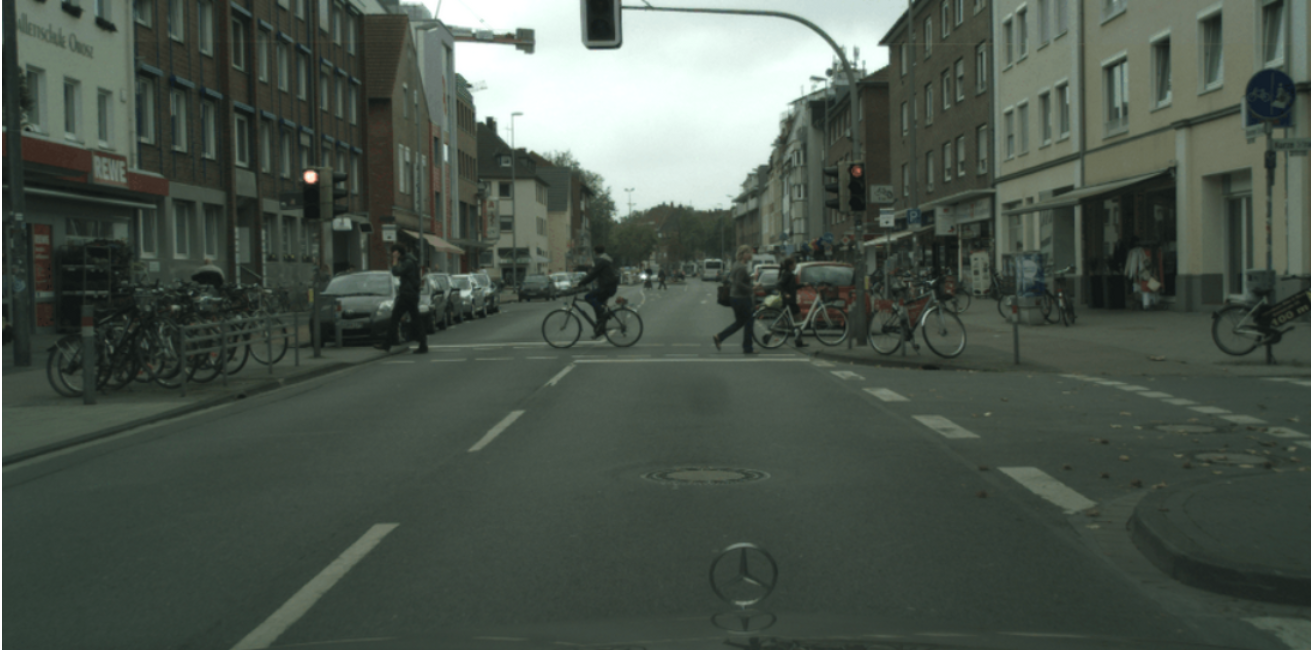 car
person
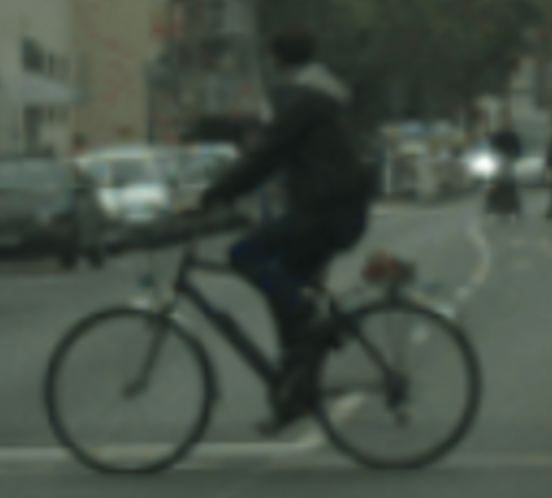 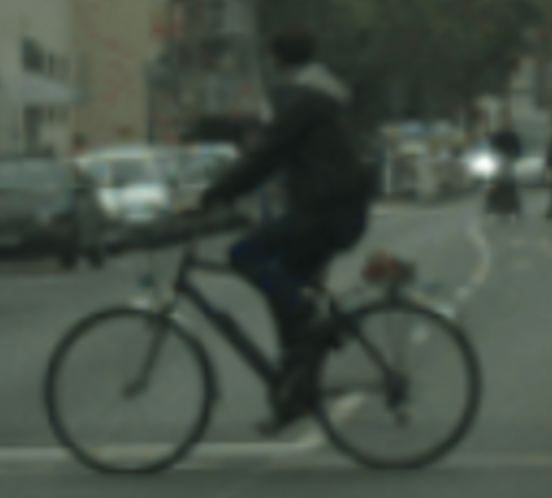 bicycle
バウンディングボックス，
ラベルを得る
バウンディングボックスは，
物体を囲む最小のボックス（四角形）
10
③ セグメンテーション
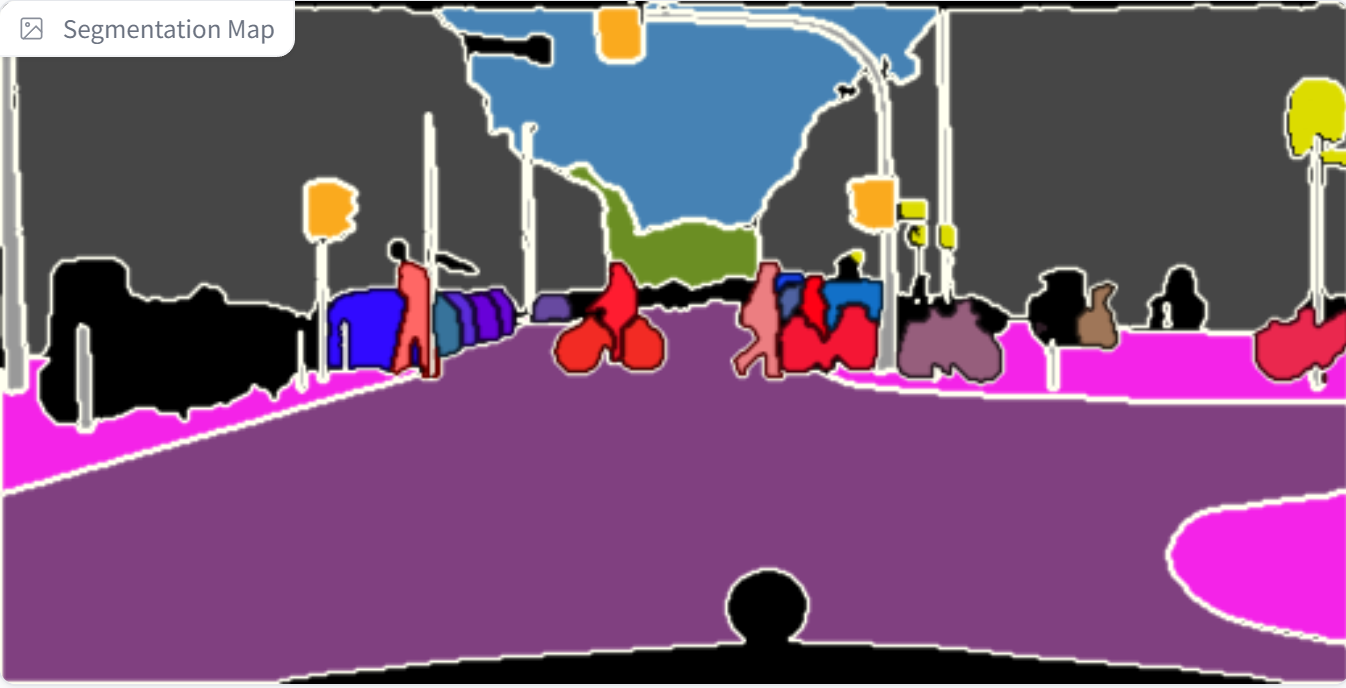 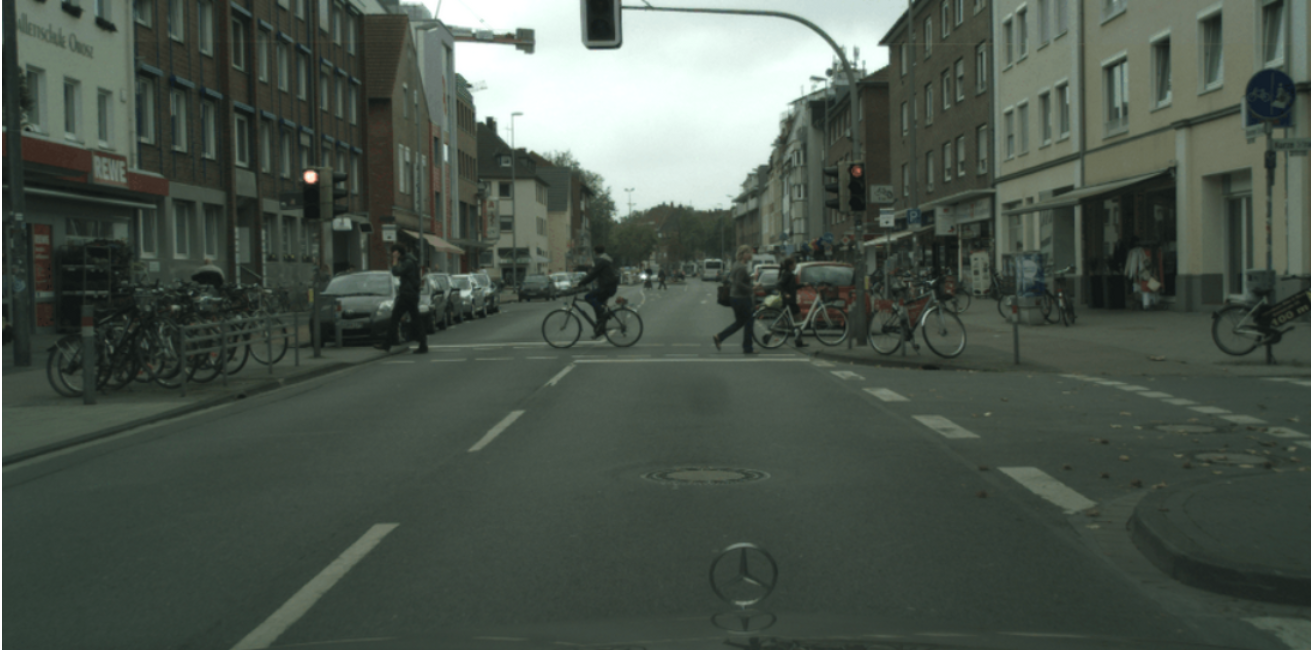 物体の形を画素単位で抜き出し
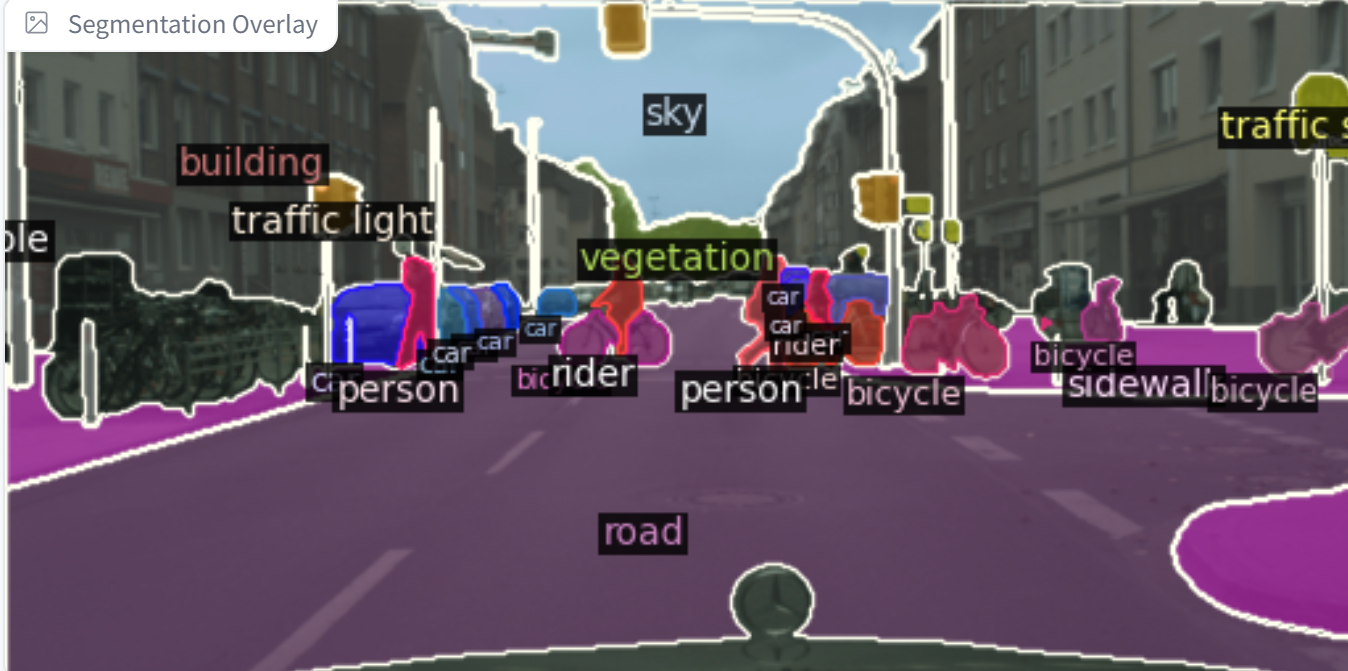 ラベルを得ることもできる
11
[Speaker Notes: 画像分類の例

画像に対して，いくつかのラベル，
それぞれのラベルに対しての確率が得られています．

例えば，この結果を見ると，この画像，ラベルが lab_coat である確率が，約 0.98 のように結果が得られています．

このように，１枚の画像に対して，複数のラベルとそれぞれの確率を得ること．
それが画像分類です．

画像分類は，画像を扱う他の人工知能，例えば，物体検出などの基礎になっています．

画像分類の説明は以上です．
視聴ありがとうございました．]
画像理解の応用例：医療分野
画像内の差異の抽出（傷，汚れ，病変など）
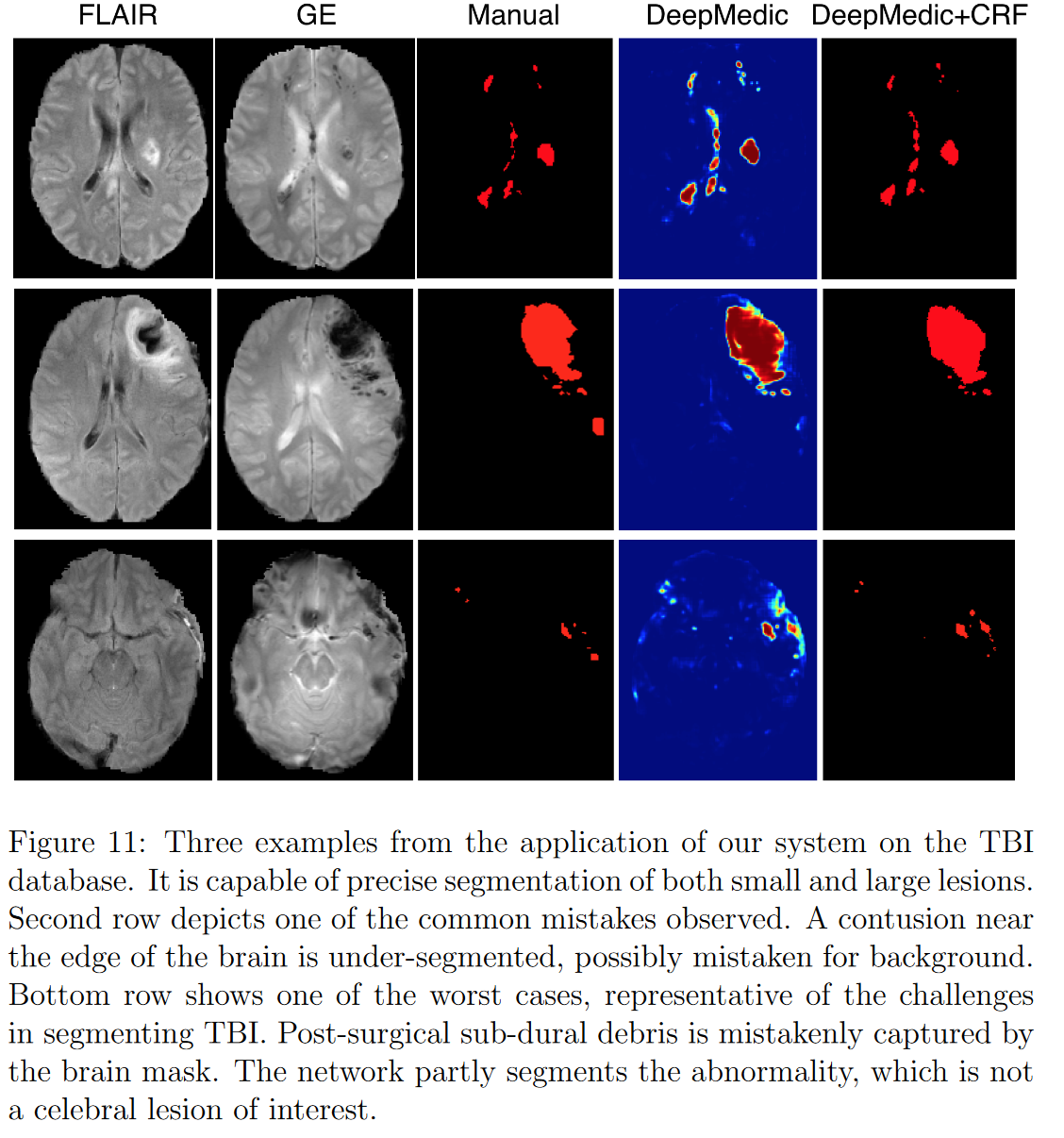 脳内の病変の抽出
Efficient Multi-Scale 3D CNN with Fully Connected CRF for Accurate Brain Lesion Segmentation, 
Konstantinos Kamnitsas, Christian Ledig, Virginia F.J. Newcombe, Joanna P. Simpson, Andrew D. Kane, David K. Menon, Daniel Rueckert, Ben Glocker, arXiv: 1603.05959, 2016.
12
ここまでのまとめ
画像理解の主な種類
画像分類
「何があるか」を理解。結果は「ラベル」として識別
各ラベルに対する「確率」も提供
物体検出
物体の種類、場所、大きさを理解。場所と大きさについて
の結果は、物体を囲むバウンディングボックス。
セグメンテーション
画素単位で理解。
物体の「形」を詳細に抽出。
13
ニューロンとニューラルネットワーク
ニューロンは、ニューラルネットワークの基本的な構成要素
一つ一つのニューロンは、データの受け取り、処理、伝達を行う
ニューラルネットワークは、これらのニューロンが多数組み合わさったもの
ニューロン
ニューロン
ニューロン
ニューロン間の結合
ニューロン間の結合
出力データ
入力データ
14
[Speaker Notes: 良好な学習能力をもち，機械学習が脚光をあびるきっかけにも

機械学習を勉強するとき，ニューラルネットワークは良い手段と考える

機械学習では，ニューラルネットワークを使う場合もあれば，ニューラルネットワークではない他のものもある（あとで詳しく）]
ディープラーニング
ディープラーニングに「ディープ」とついているのは、多層のニューラルネットワークを使用するため
層の数が少ない
層の数が多い（ディープ）
15
畳み込みニューラルネットワーク（CNN）
畳み込みニューラルネットワーク（CNN）は画像理解や画像の分析に特化したディープラーニングの一種。
CNNは主に畳み込み層、プーリング層、全結合層の３種類（注）これら３種類以外のもさまざまある
畳み込み層：画像の局所的な特徴をとらえる役割。特徴は、画像内の顕著なパターンや属性（例：エッジ、テクスチャ）
プーリング層：特徴マップのサイズを縮小。過学習を防止。計算効率を向上
全結合層：畳み込み層とプーリング層を通過した後の特徴を基に、画像の分類や回帰を行う
16
畳み込みニューラルネットワーク（CNN）の例
畳
み
込
み
層
畳
み
込
み
層
畳
み
込
み
層
畳
み
込
み
層
畳
み
込
み
層
プーリング層
プーリング層
プーリング層
プーリング層
プーリング層
さまざまなバリエーション
17
畳み込みニューラルネットワークでのパターン認識
「畳み込みニューラルネットワークの利用により，さまざまなレベルのパターンを抽出・認識できるようになる」という考える場合も
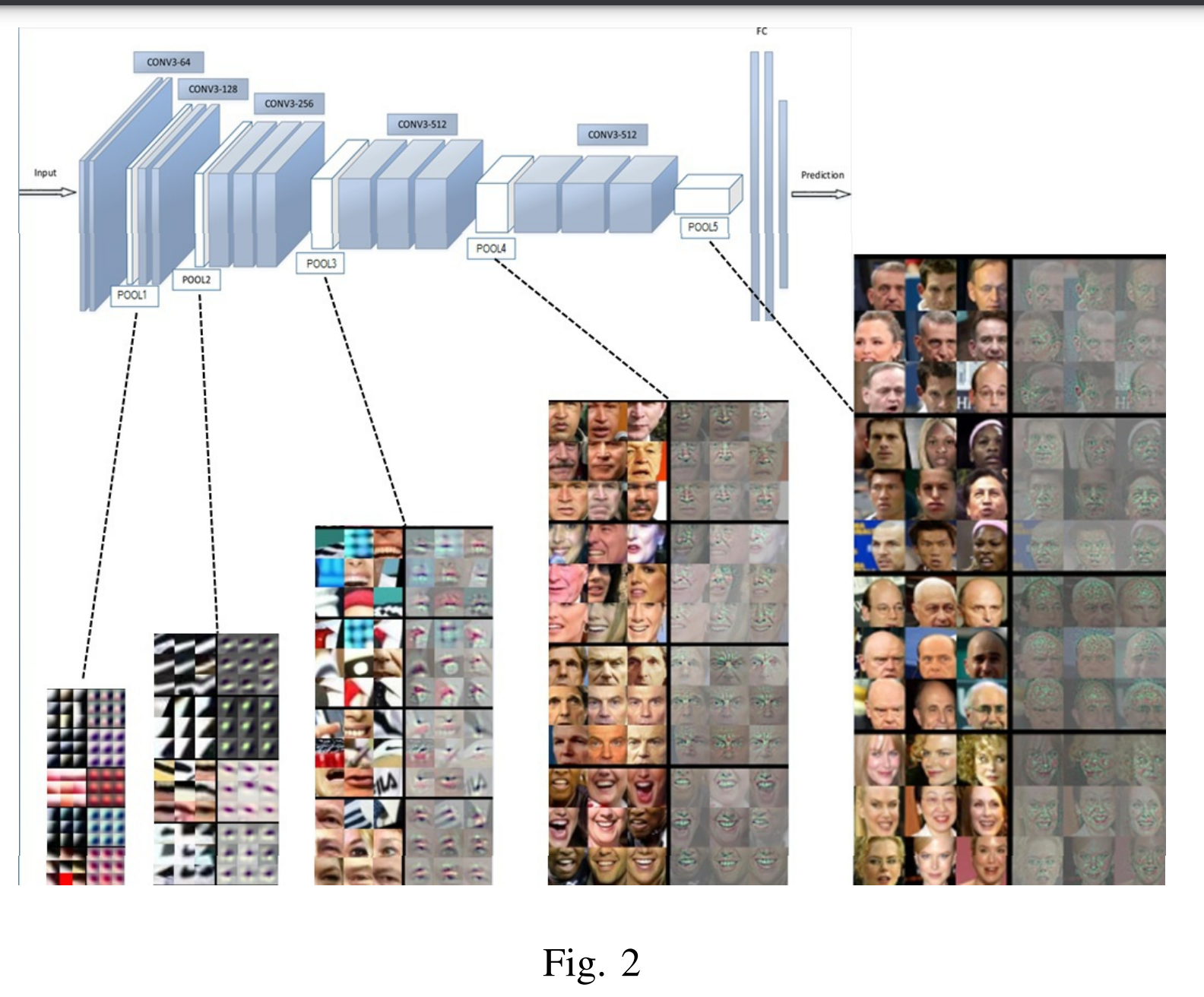 Mei Wang, Weihong Deng, 
Deep Face Recognition: A Survey, arXiv:1804.06655, 2018.
18
畳み込みニューラルネットワーク（CNN）のメリット
画像理解、画像の分析の高精度化
画像の特徴を自動的に抽出
幅広い分野での応用
19
畳み込みニューラルネットワーク（CNN）の特徴
20
ここまでのまとめ
ニューロンとニューラルネットワーク
ニューロン: データ処理の基本単位
ニューラルネットワーク: 多数のニューロンで構成
ディープラーニング
「ディープ」＝「多層」のニューラルネットワークを使用
畳み込みニューラルネットワーク（CNN）の構成
畳み込み層: 局所的特徴抽出
プーリング層: 画像縮小と過学習防止
全結合層: 分類や回帰
畳み込みニューラルネットワーク（CNN）の特徴
局所的特徴抽出
畳み込み層のカーネル共有で学習効率向上
21
6-2. 画像分類と畳み込みニューラルネットワーク
22
機械学習と訓練データとプログラム
機械学習のプログラム
学習に使用する訓練データ
（抜粋）
データを用いて学習を行う
学習ののち，画像分類を行う
プログラム
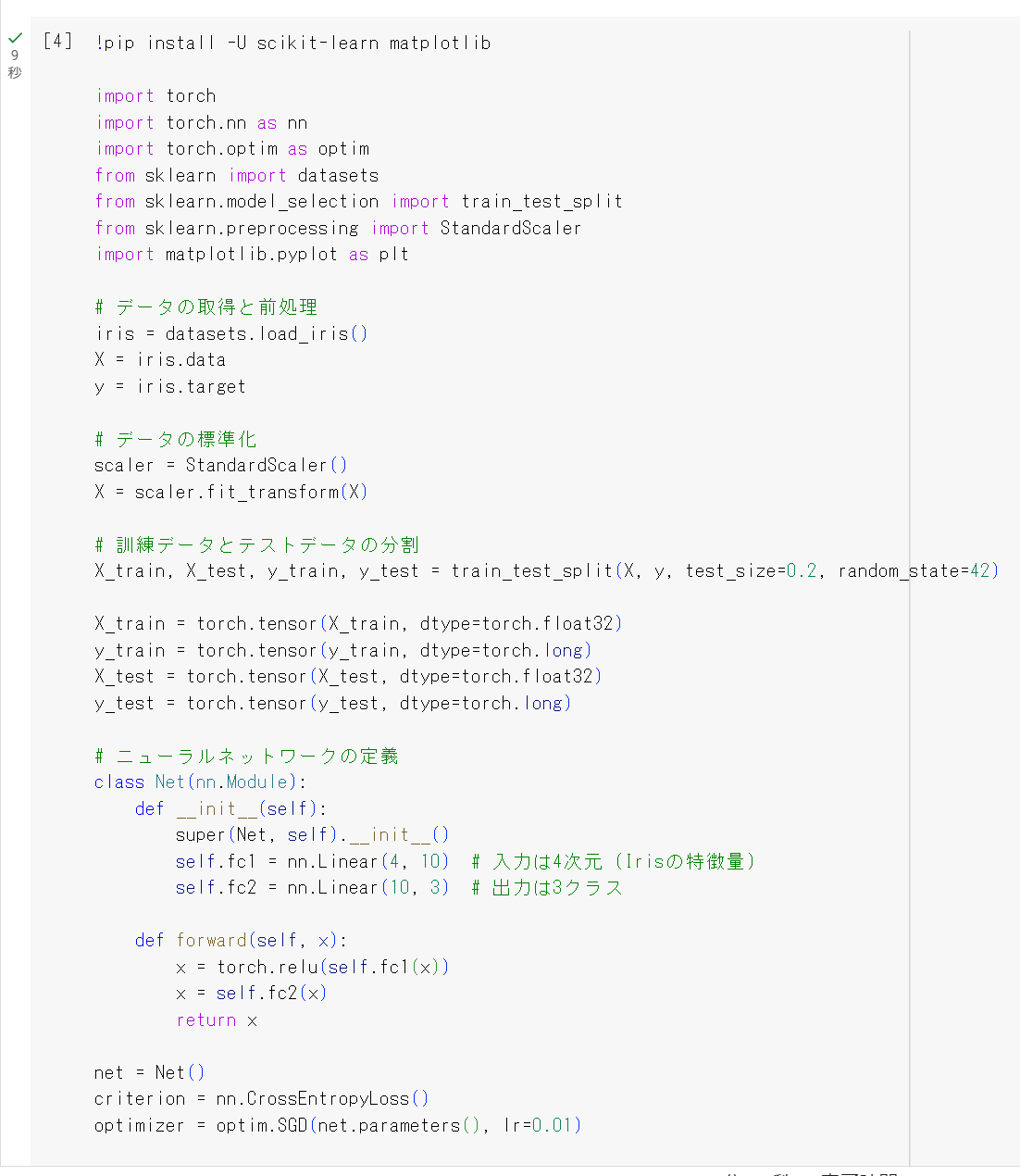 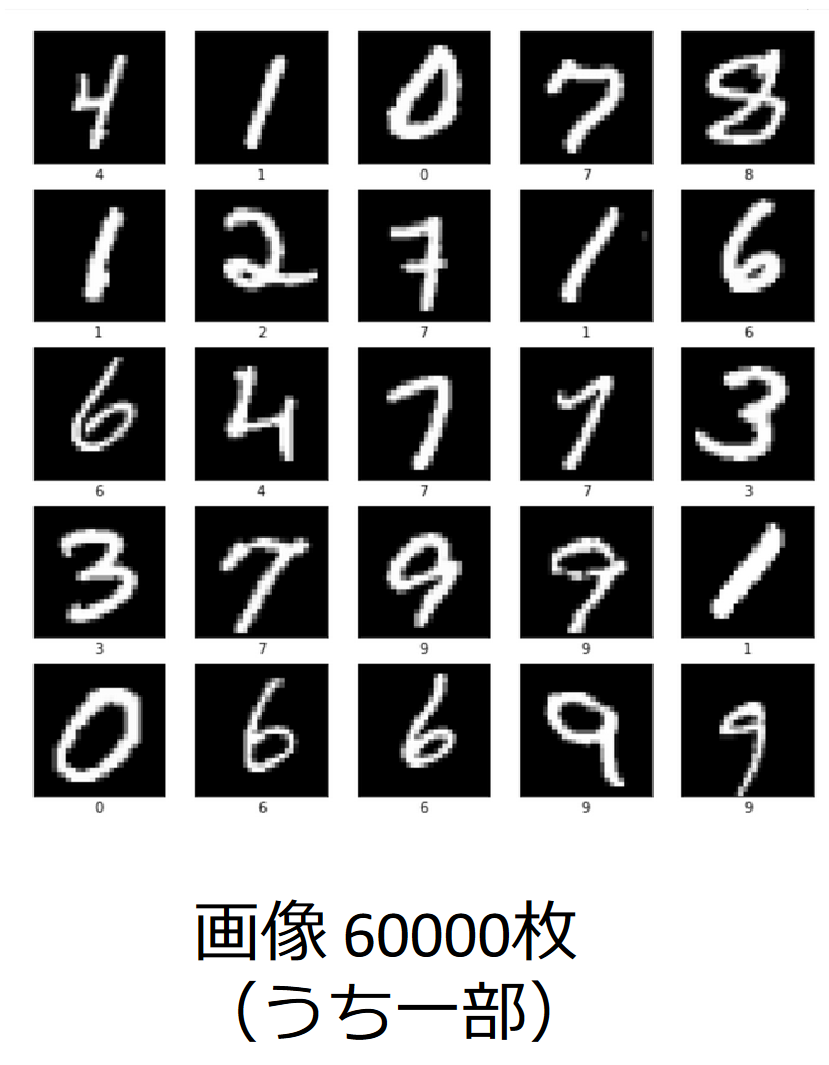 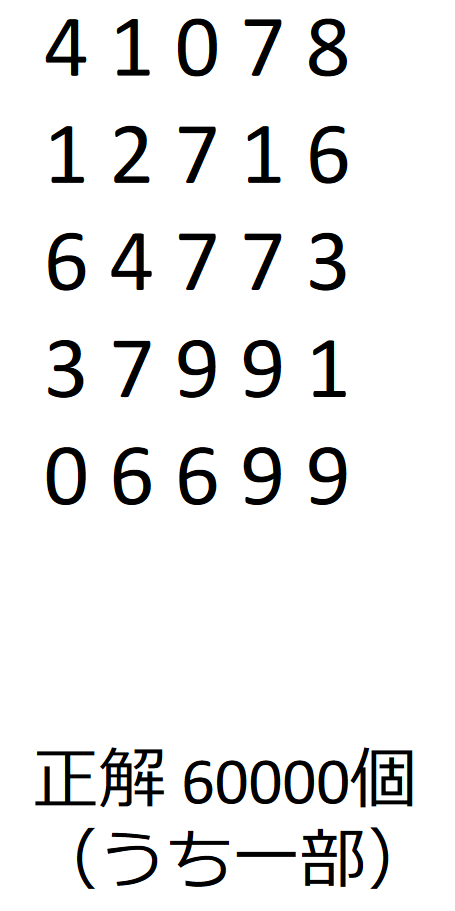 学習の結果、文字認識の能力を獲得
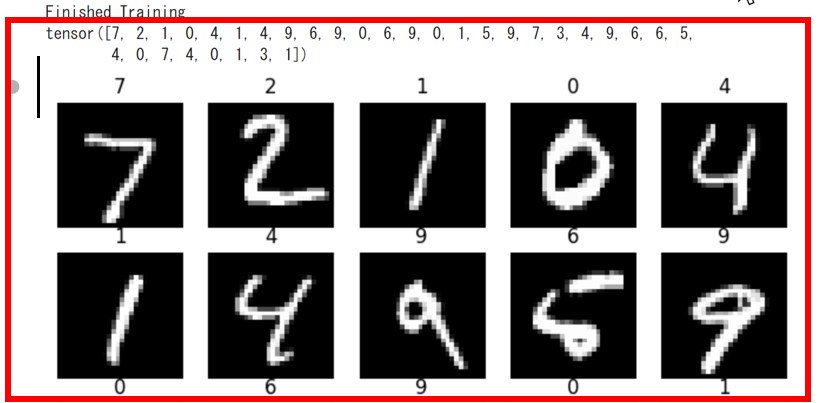 23
手書き文字の MNIST データセット
0 ～ 9 の手書き文字．濃淡画像 28 × 28
訓練データ　（学習用）




検証データ　（検証用）
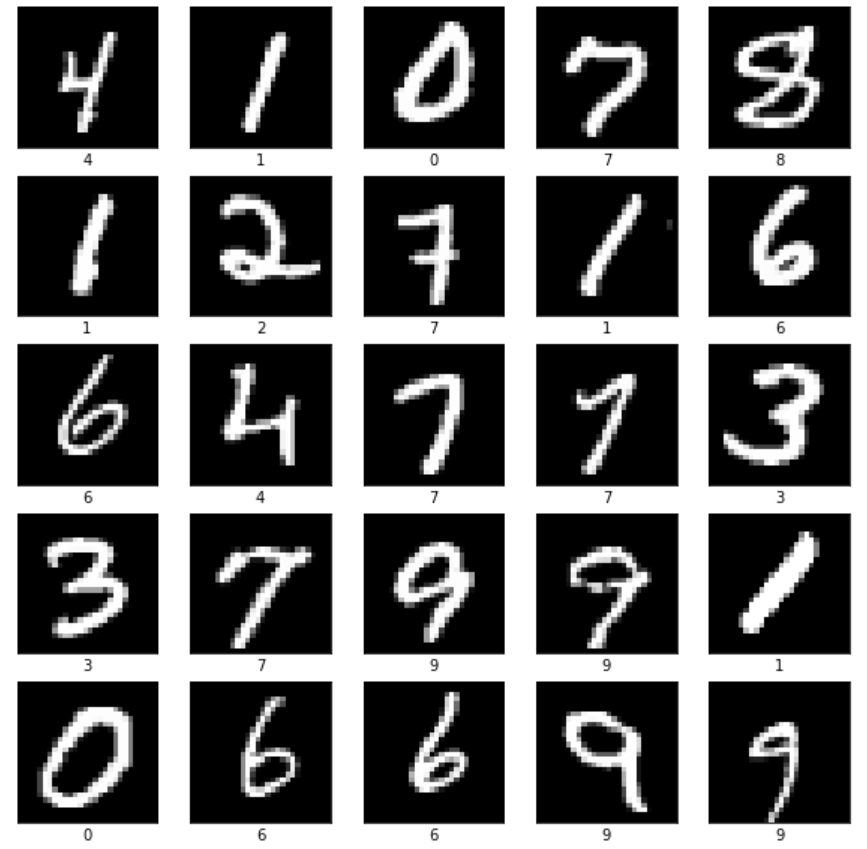 60000枚の画像と正解
抜粋
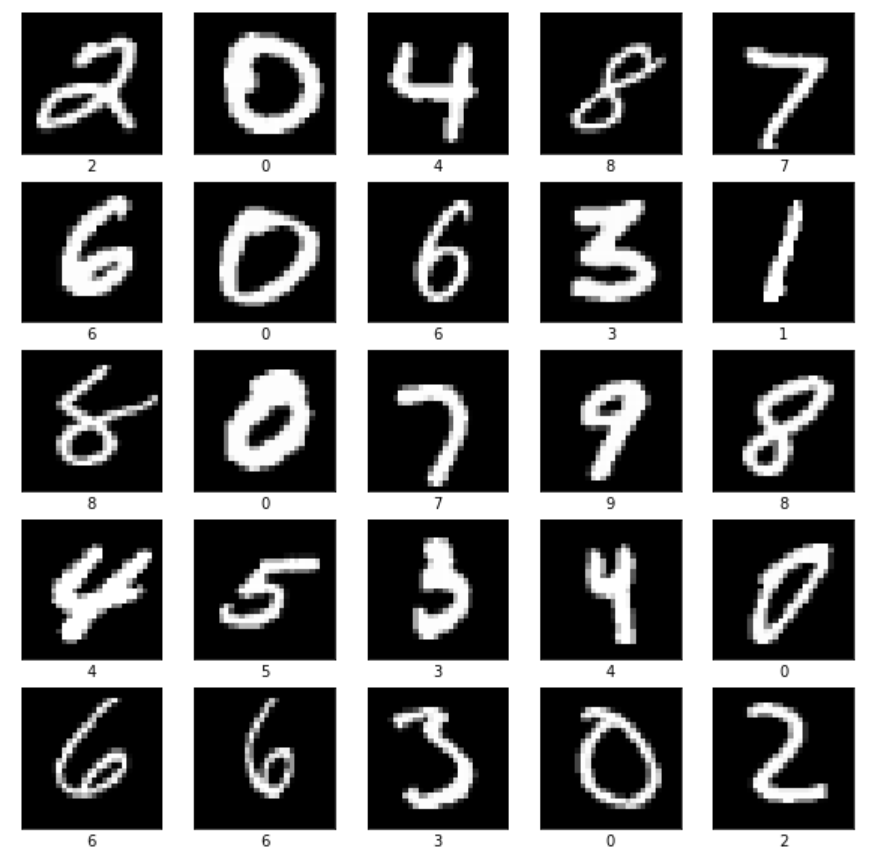 10000枚の画像と正解
抜粋
24
手書き文字の MNIST データセットの分類
手書き文字の画像を，0 ～ 9 に分類
訓練データを使用して、モデルの学習を行う
検証データを使用して、学習されたモデルの検証を行う
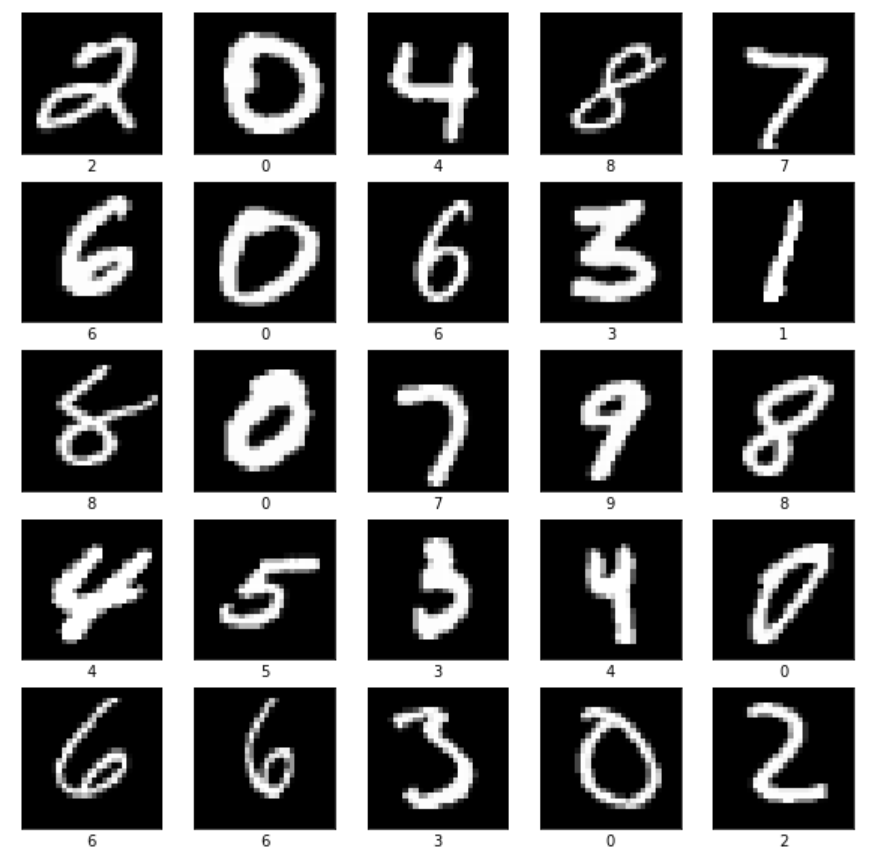 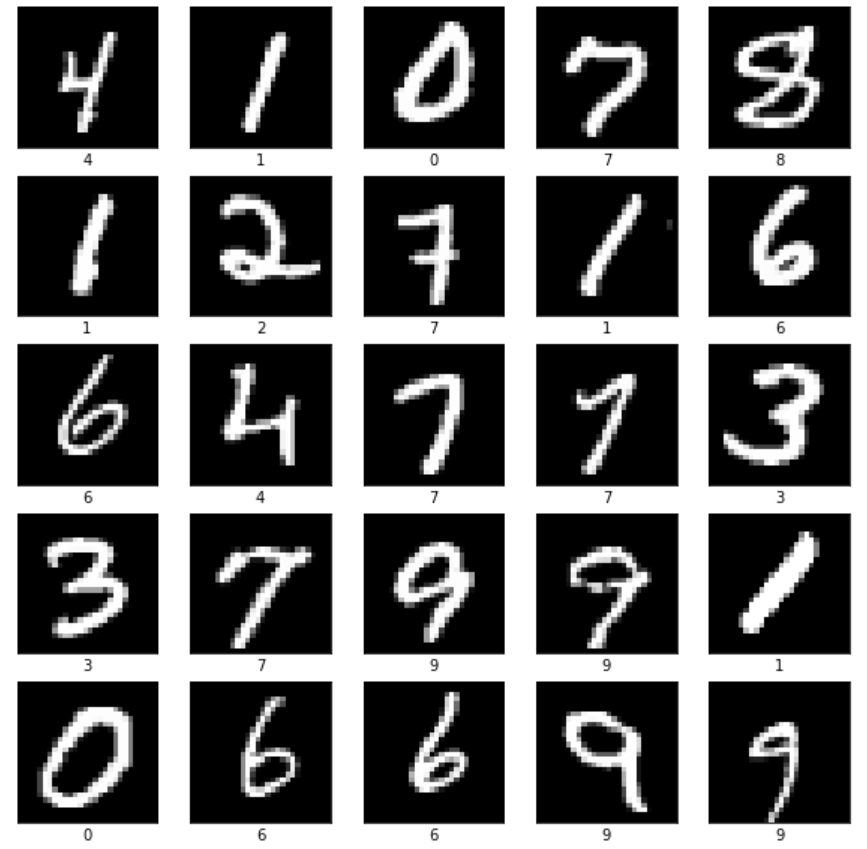 60000枚の画像と正解
10000枚の画像と正解
検証データ
訓練データ
25
検証で行うこと
学習の繰り返しの際の損失（正解との誤差を算出したもの）の変化を、訓練データと検証データの両方で確認
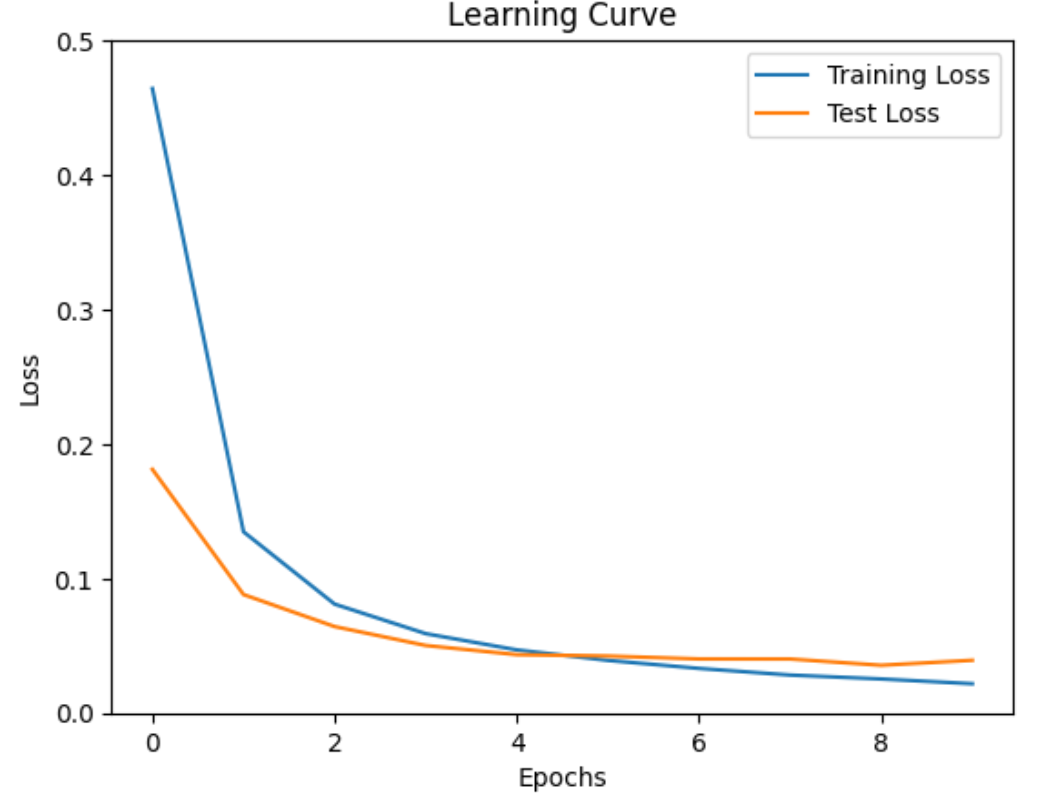 青: Training Loss ・・・ 訓練データでの損失
オレンジ: Test Loss ・・・ 検証データでの損失
26
畳み込みニューラルネットワークの効果
畳み込みニューラルネットワークの例
単純なニューラルネットワークの例
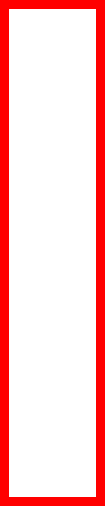 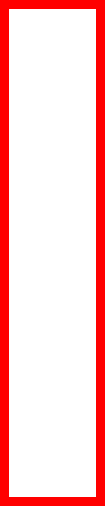 全結合層
全結合層
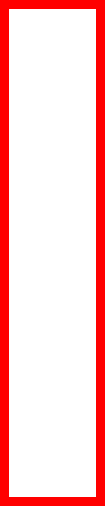 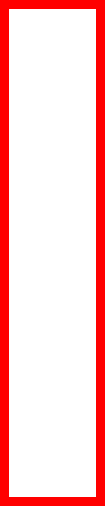 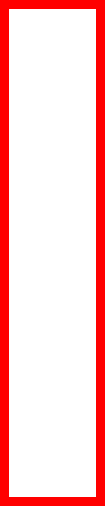 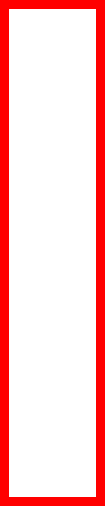 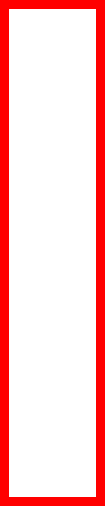 プーリング層
畳み込み層
畳み込み層
全結合層
全結合層
手書き文字 (0から9) MNIST の分類での損失
手書き文字 (0から9) MNIST の分類での損失
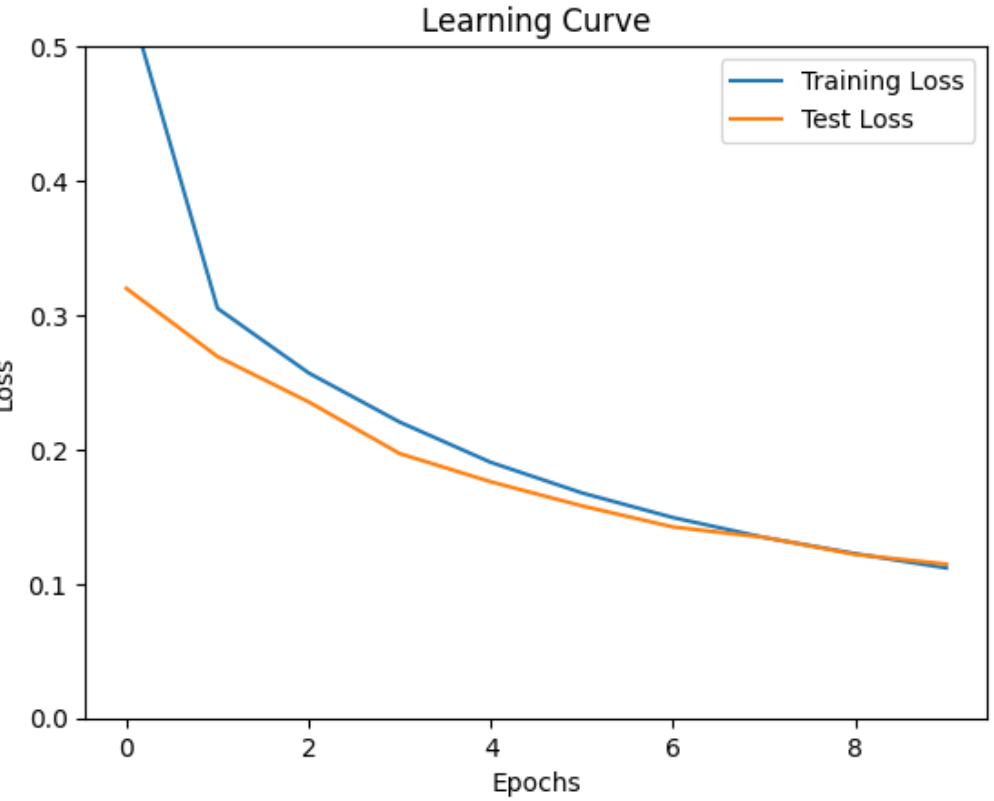 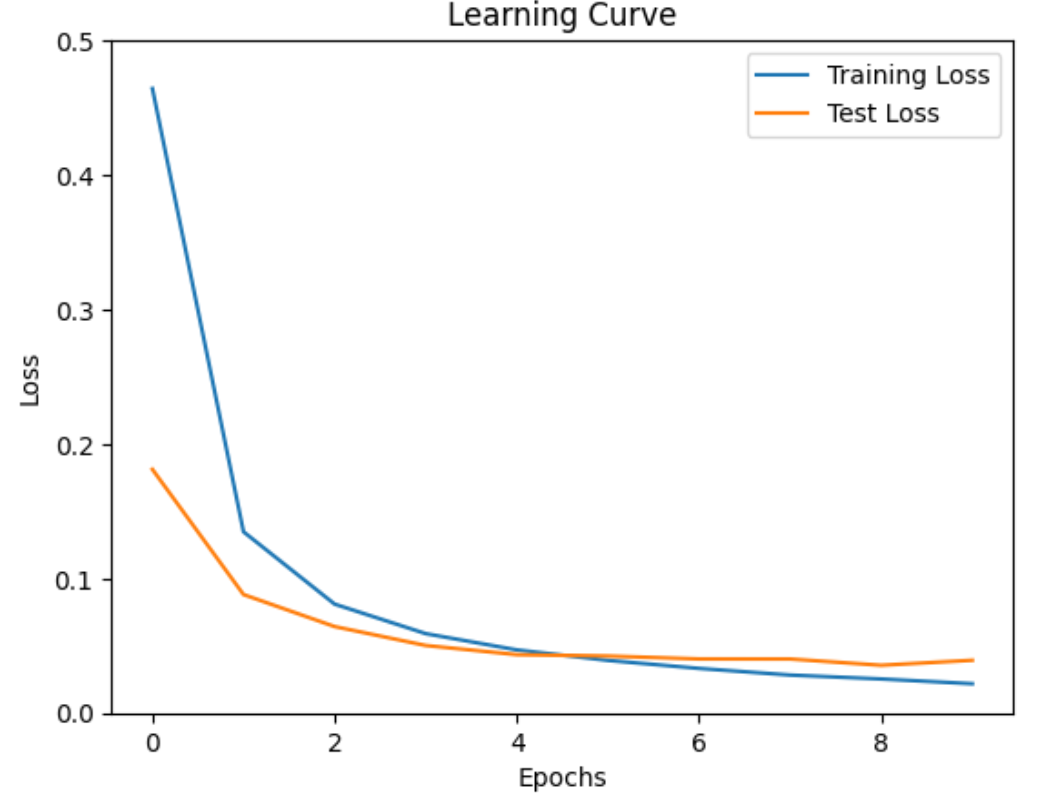 より大きく損失は減少。
精度が高い。
27
学習の繰り返しにより、損失は減少
学習の繰り返しにより、損失は減少
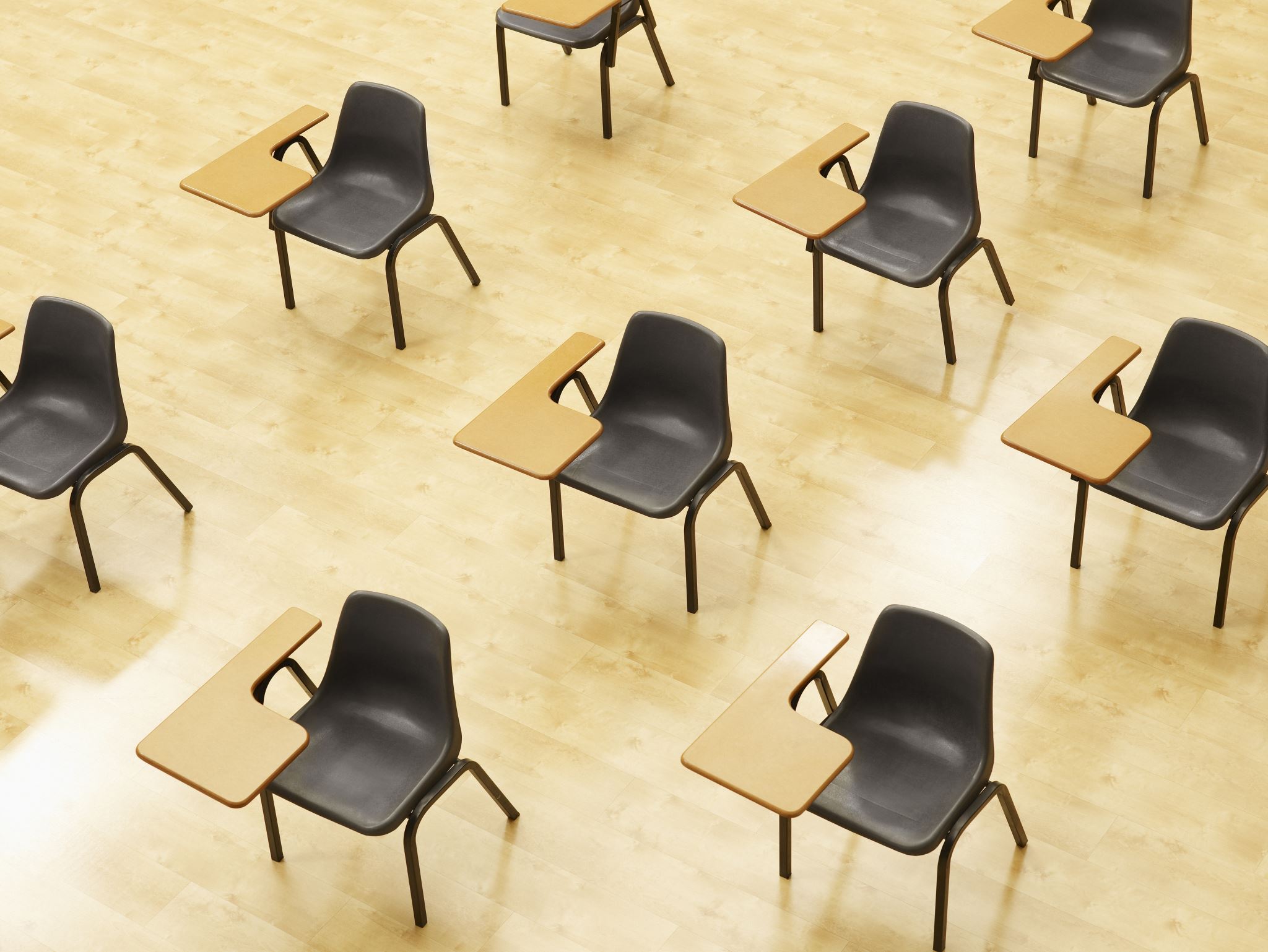 演習１
手書き数字の認識
【トピックス】
１０クラスへの分類
畳み込みニューラルネットワーク
28
① Google Colaboratory のページを開くhttps://colab.research.google.com/drive/18IPPkY96Oc6jkYD2su4cFgWcoYAskLo_?usp=sharing
② プログラムや説明や実行結果が掲載されていることを確認。
各自でよく読む。
③「１．手書き数字の認識（教師あり学習）（畳み込みニューラルネットワークを使用）」を確認。このさき３ページ分で詳細説明。各自で確認
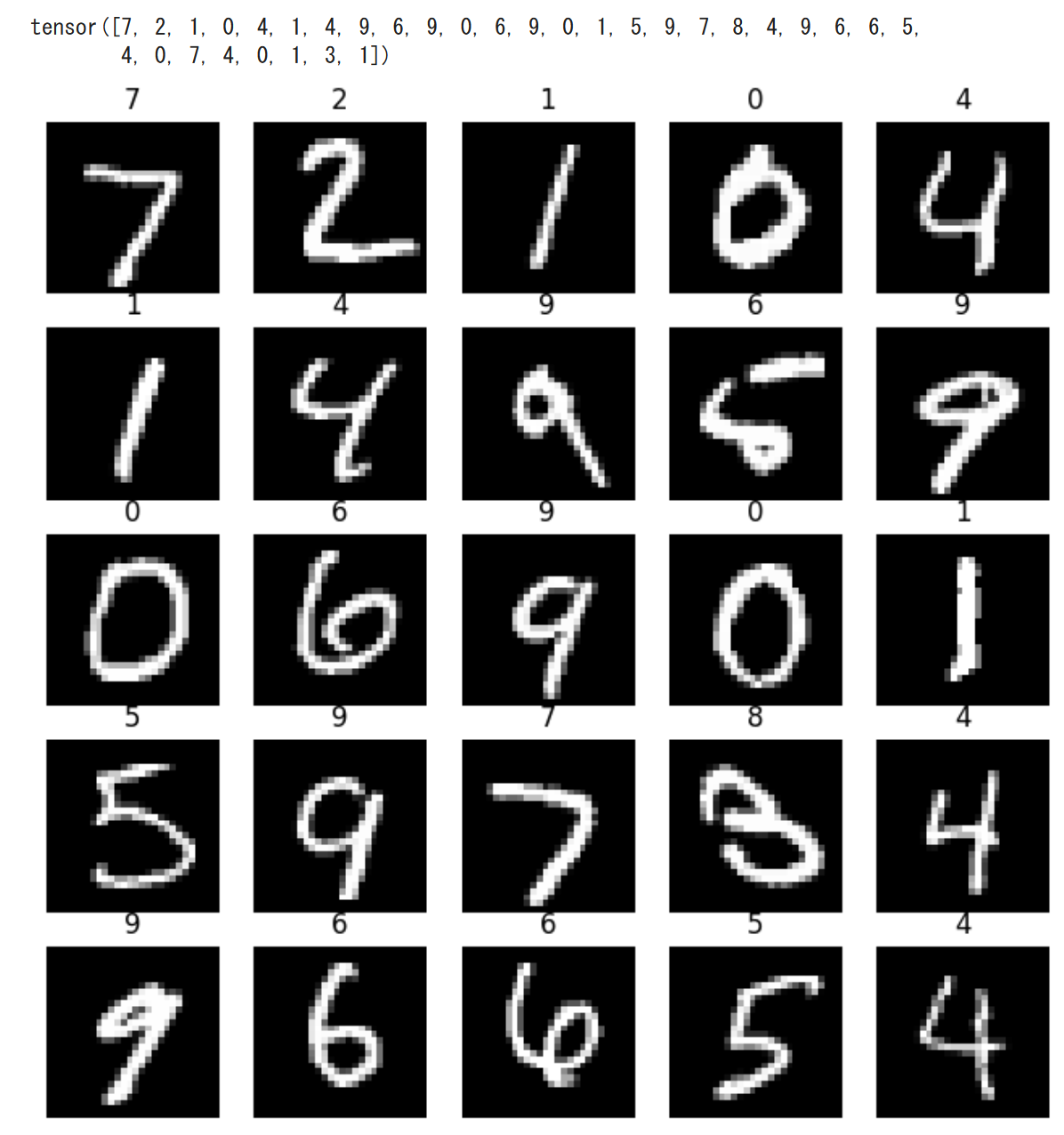 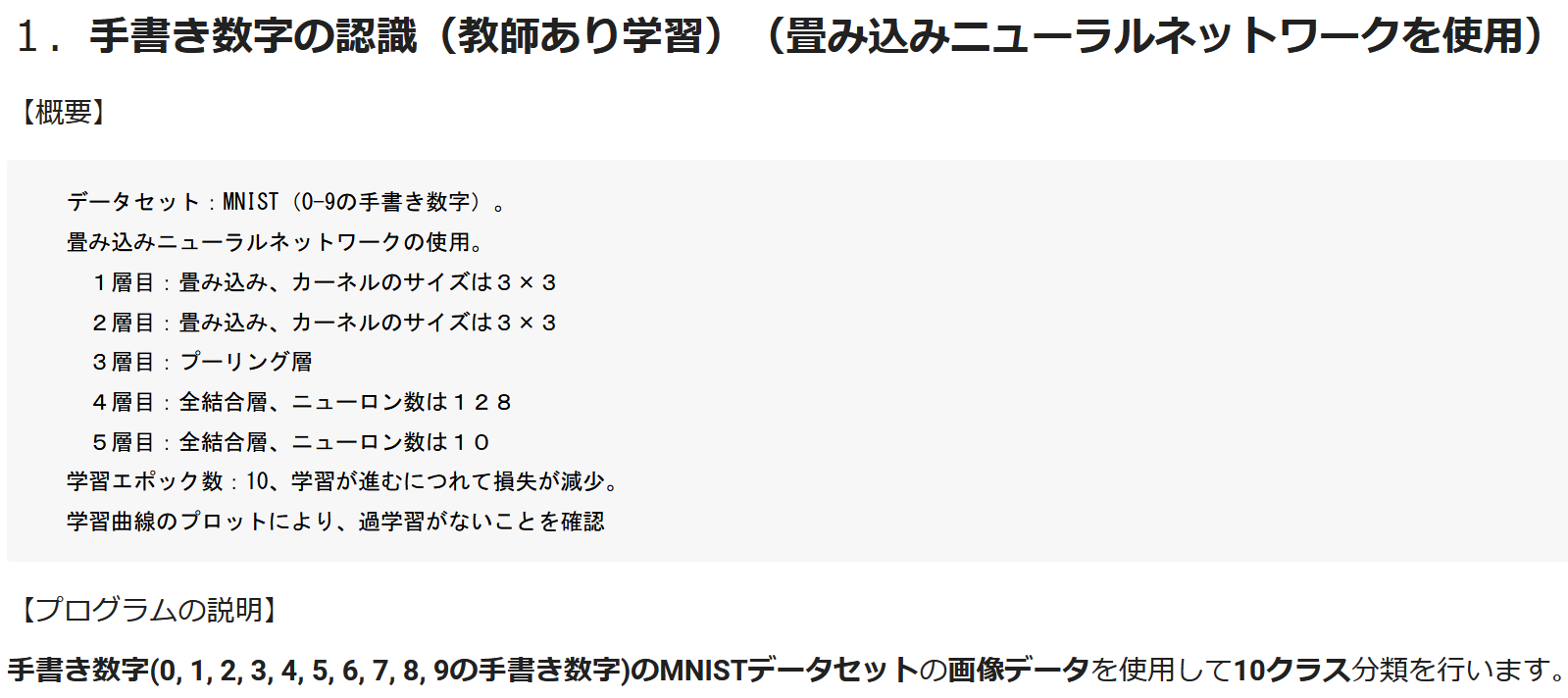 29
演習１の畳み込みニューラルネットワーク
ニューロン
128 個
relu
ニューロン
10 個
softmax
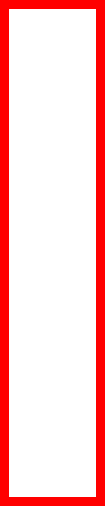 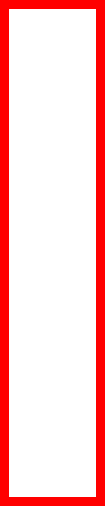 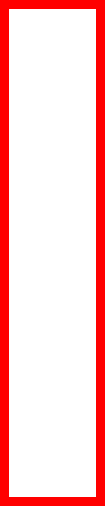 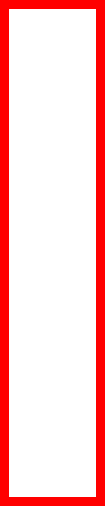 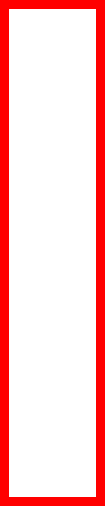 プーリング層
畳み込み層
畳み込み層
全結合層
全結合層
10種類に
分類
出力
入力
最終層
30
演習１で、ニューラルネットワーク作成を行っているプログラムの部分
def __init__(self):
super(Net, self).__init__()
self.conv1 = nn.Conv2d(1, 32, 3)  # 1層目
self.conv2 = nn.Conv2d(32, 64, 3)  # 2層目
self.pool = nn.MaxPool2d(2, 2)  # 3層目
self.fc1 = nn.Linear(64 * 12 * 12, 128)  # 4層目
self.fc2 = nn.Linear(128, 10)  # 5層目
31
演習１のプログラムの実行結果
同じ訓練データを用いた学習を１０回繰り返し．
そのとき，検証データで検証
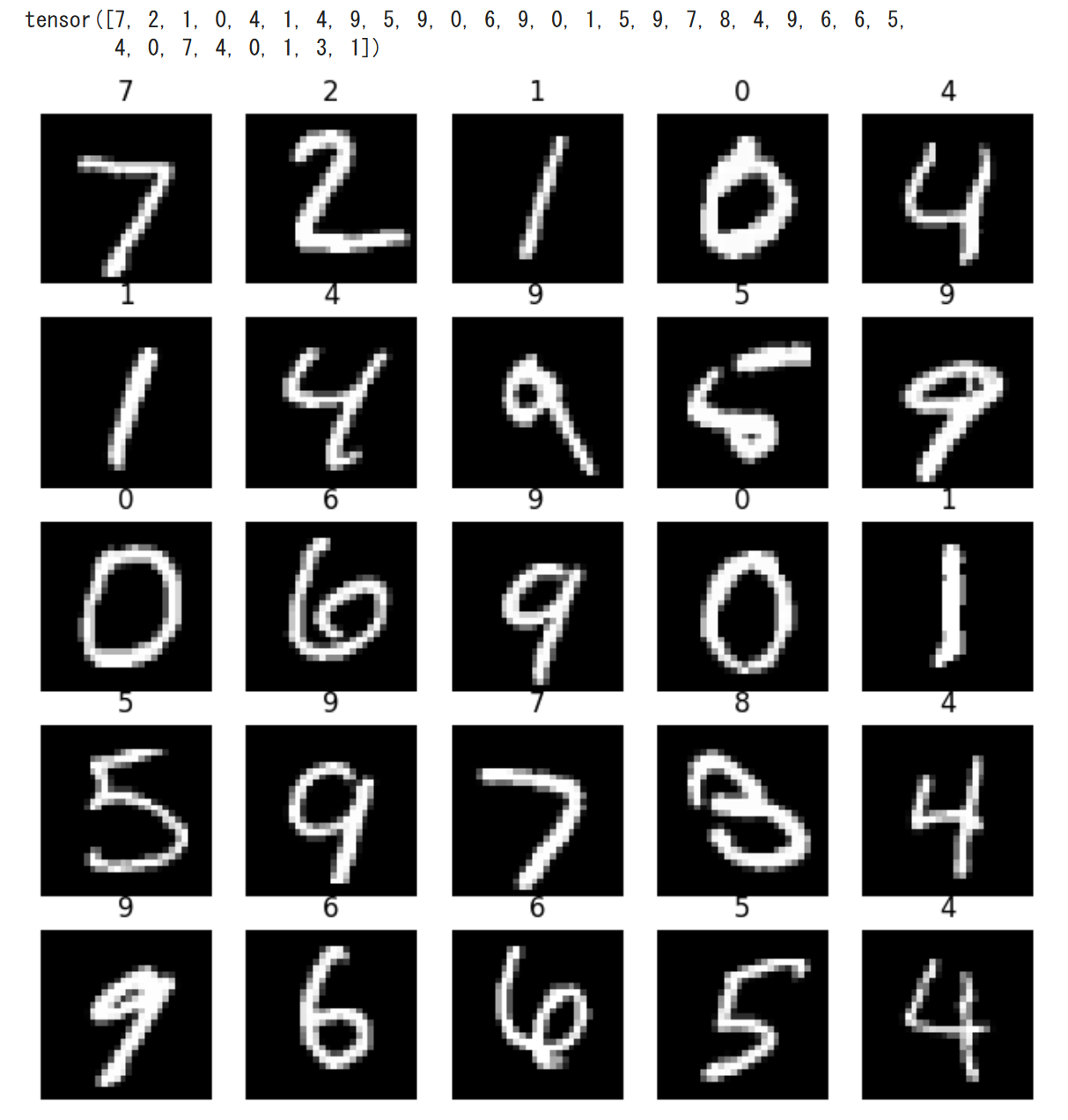 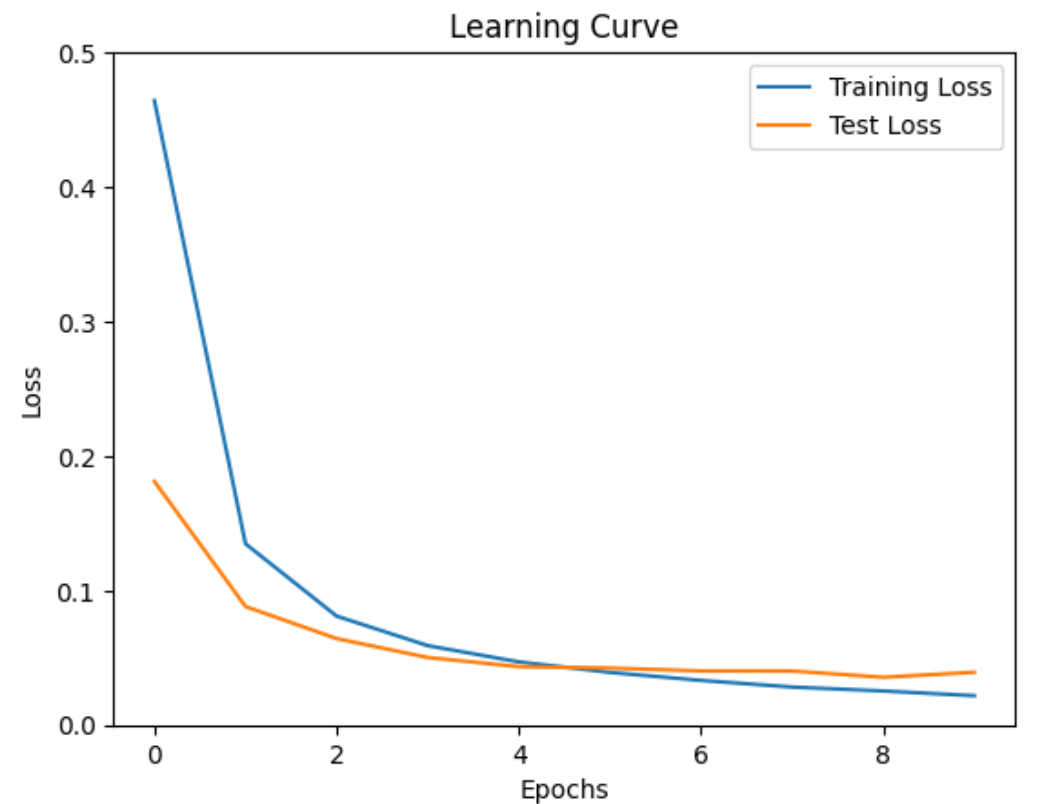 学習の繰り返しごとに，訓練データや検証データでの損失の変化を確認
32
画像理解におけるディープラーニングの特質
画像理解において、多数の層を持つニューラルネットワークや、たくさんの種類の層を組み合わせることが多い
【演習１のもの】



【実用ではより複雑になる】
max pooling
C
N
N
C
N
N
全結合
全結合
max pooling
max pooling
max pooling
C
N
N
C
N
N
C
N
N
L
C
N
C
N
N
L
C
N
C
N
N
全結合
全結合
全結合
33
AlexNet
ディープラーニングの利点と弱点
層を深くすると複雑な特徴をとらえることが可能

層の深さが増えると「勾配消失問題」が発生

勾配消失は、ニューラルネットワークの入力に近い層（初めの方の層）が正しく学習しづらくなる問題。

画像理解においても、勾配消失の解決は重要。
（次ページ以降、歴史と、代表的な解決策である ResNet を説明）
34
ディープラーニングによる画像分類 AlexNet (2012年）
画像分類，教師有り学習，ディープラーニング
特徴：CNN（畳み込みニューラルネットワーク）の導入
畳み込み, max pooling, 正規化(LCN), softmax, ReLU, ドロップアウト







訓練データ: 画像約 100万枚以上（ImageNet データセット，22000種類に分類済み），ILSVRCコンペティション: 画像を 1000 種類に分類
max pooling
max pooling
畳
み
込
み
max pooling
畳
み
込
み
畳
み
込
み
畳
み
込
み
畳
み
込
み
L
C
N
L
C
N
全結合
全結合
全結合
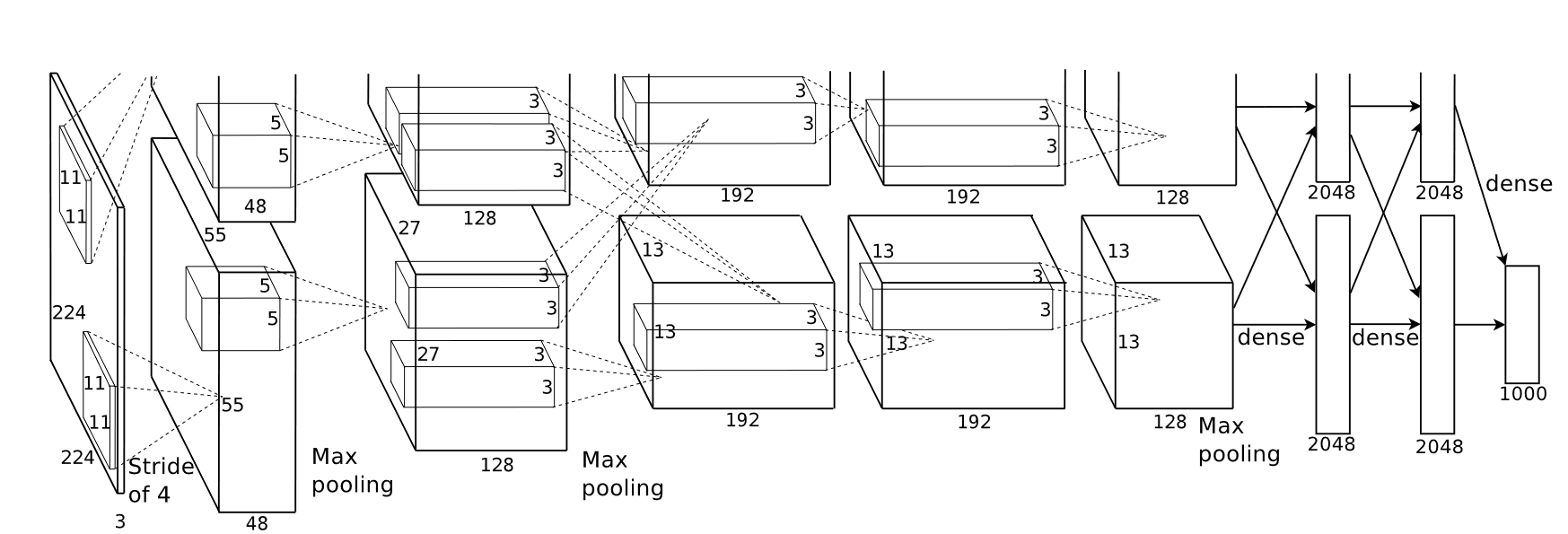 文献: ImageNet classification with deep convolutional neural networks,
Alex Krizhevsky, Ilya Sutskever, Geoffrey E. Hinton, NIPS'12, 2012.
35
ディープラーニングによる画像分類の進展 ①
CNN（畳み込みニューラルネットワーク）
 AlexNet（2012年）
CNN（畳み込みニューラルネットワーク）の導入
VGG-16，VGG-19（2014年）
プーリングカーネルのサイズ縮小．サイズ縮小の結果，従来より深い CNN を可能に
ResNet (2015 年)
残差結合 (Residual Connection)，Bottleneck Residual Block の導入．30層以上の深い CNN を可能に．ResNet34, ResNet50, ResNet101, ResNet 152 などの種類
Xception（2016年）
ResNet の畳み込み層を Depthwise Separable Convolution に置き換え
EfficientNet（2019年）
CNN の深さとチャンネル数と解像度の配分を探索
（私見）CNNの深さ（層の数）を増やすという方向では完成の域にある．いまは，チャンネル数，解像度も含む総合的な分析が行われている
36
ディープラーニングによる画像分類の進展 ②
Transformer
 Transformer（2017年）
自然言語処理のために Transformer が考案された．Attention を特色とする．
Vision Transformer (ViT)（2020年）
Transformer を画像理解に使用．CNNと違うもので，畳み込み演算を用いない
Swin Transformer （2021年）
vision Transformer に Sifted Windows を導入
DiNAT（2022年）
vision Transormer で用いられる NA (Neighborhood Attention) の改良．
37
ResNet (2015 年) の基本アイデア
残余接続を導入．
層をスキップして，後続の層へ直接データを送る経路を追加．残余ブロック（Residual Block） を構成
勾配消失問題の緩和
CNN 層 (weight layer)
ReLU
残余接続
残余ブロック（Residial Block）
CNN 層 (weight layer)
+
Kaiming He, Xiangyu Zhang, Shaoqing Ren, Jian Sun, 
Deep Residual Learning for Image Recognition, IEEE Conference on Computer Vision and Pattern Recognition, 2016.
38
ResNet の残余ブロックの効果
畳み込みニューラルネットワークの例
ResNet の残余ブロックの導入
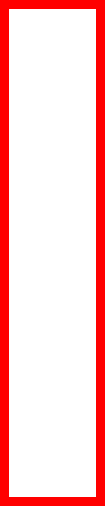 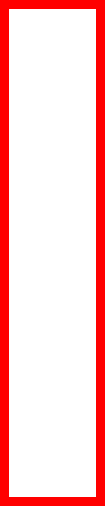 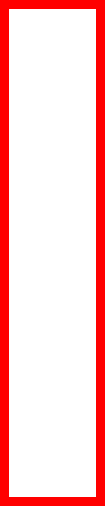 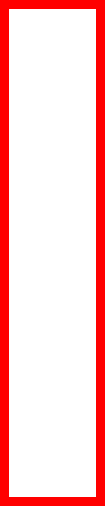 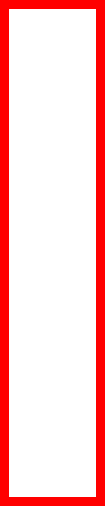 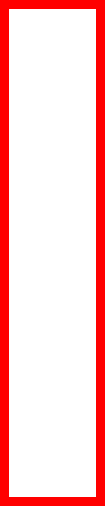 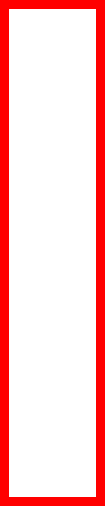 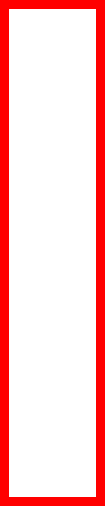 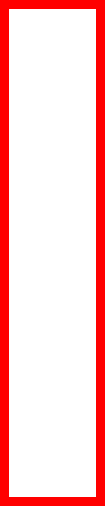 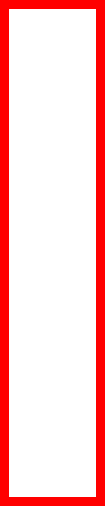 残余ブロック
プーリング層
プーリング層
残余ブロック
畳み込み層
畳み込み層
全結合層
全結合層
全結合層
全結合層
手書き文字 (0から9) MNIST の分類での損失
手書き文字 (0から9) MNIST の分類での損失
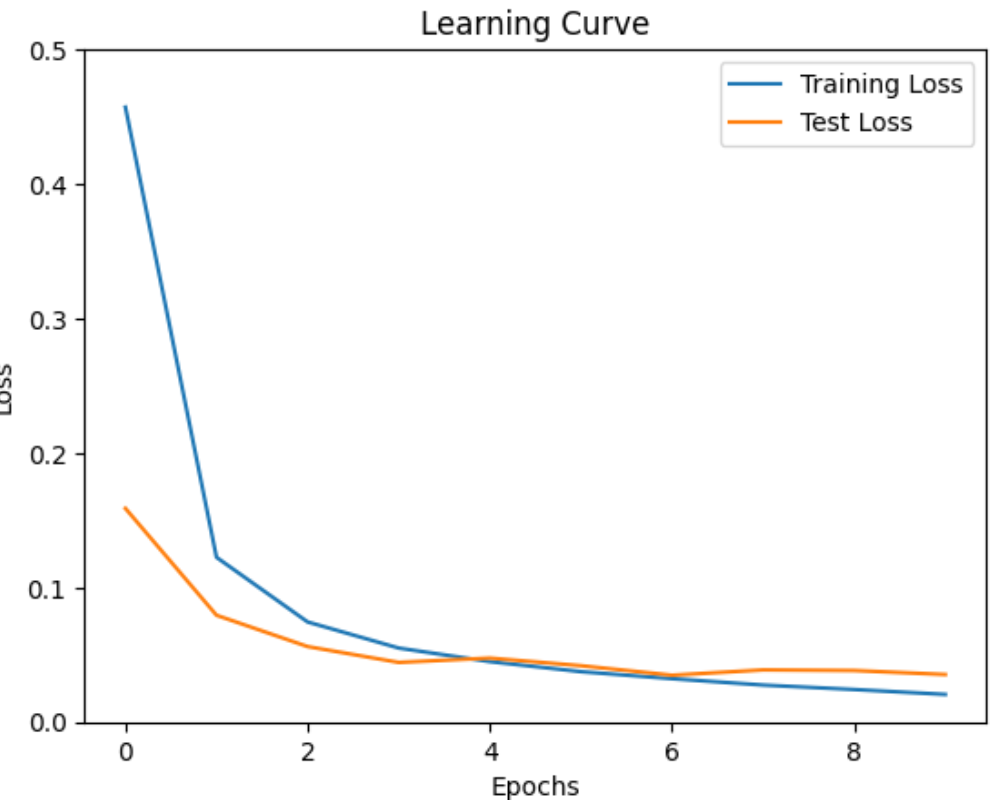 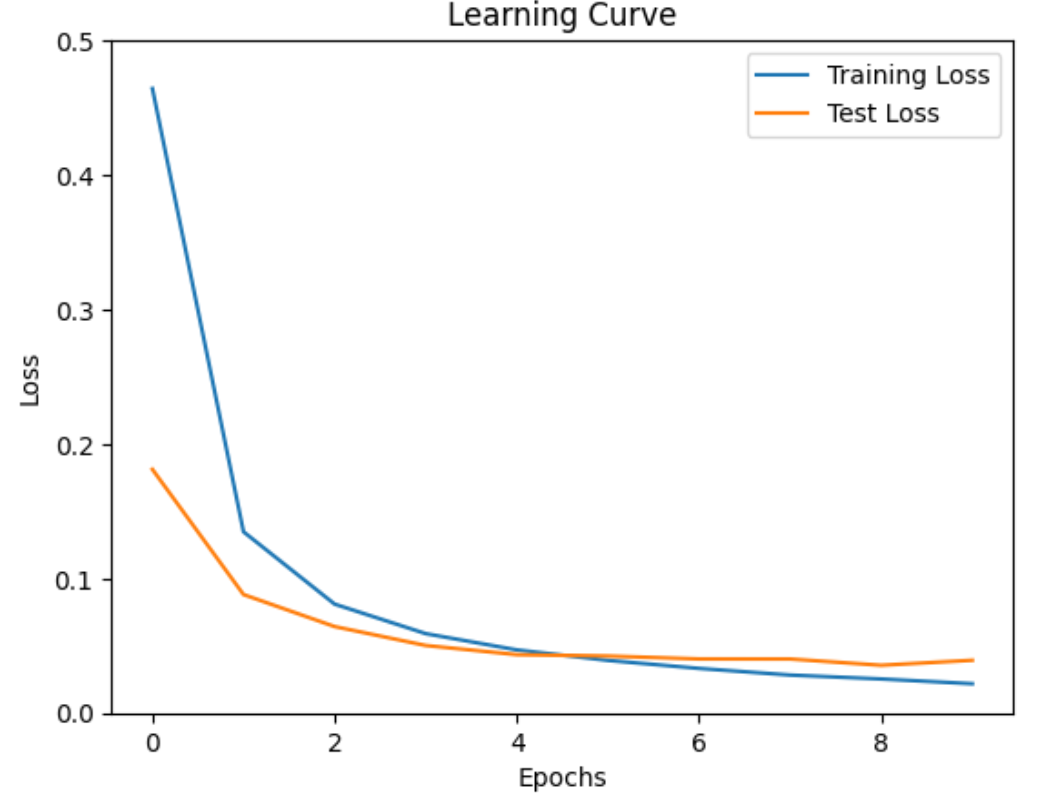 改善がみられる
39
学習の繰り返しにより、損失は減少
学習の繰り返しにより、損失は減少
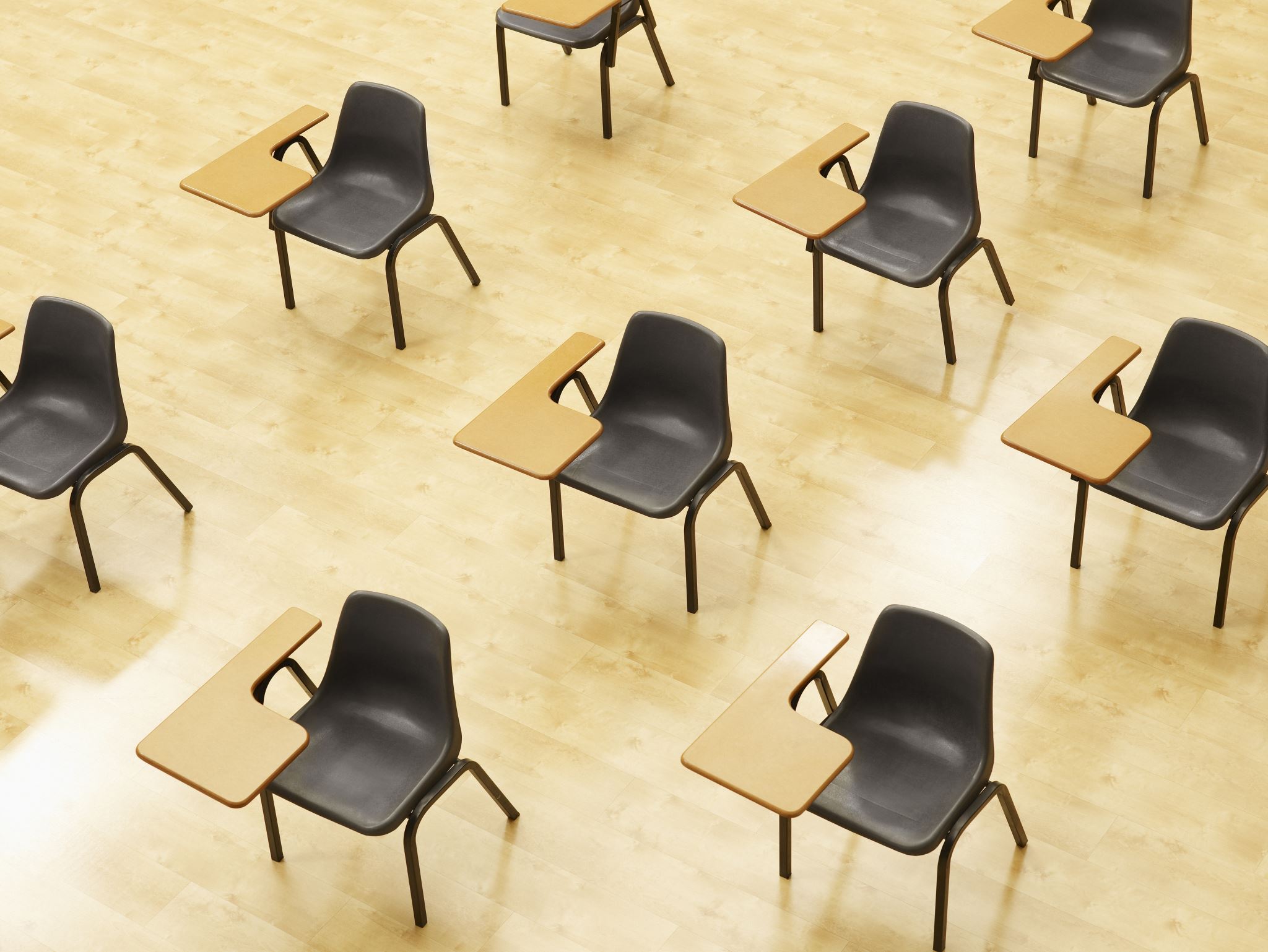 演習２
手書き数字の認識
【トピックス】
畳み込みニューラルネットワークの進展、最新技術
残余ブロック、その効果
40
① Google Colaboratory のページを開くhttps://colab.research.google.com/drive/18IPPkY96Oc6jkYD2su4cFgWcoYAskLo_?usp=sharing
② プログラムや説明や実行結果が掲載されていることを確認。
各自でよく読む。
③「２．手書き数字の認識（教師あり学習）（畳み込みニューラルネットワークの一種 ResNet を使用）」を確認。このさき３ページ分で詳細説明。各自で確認
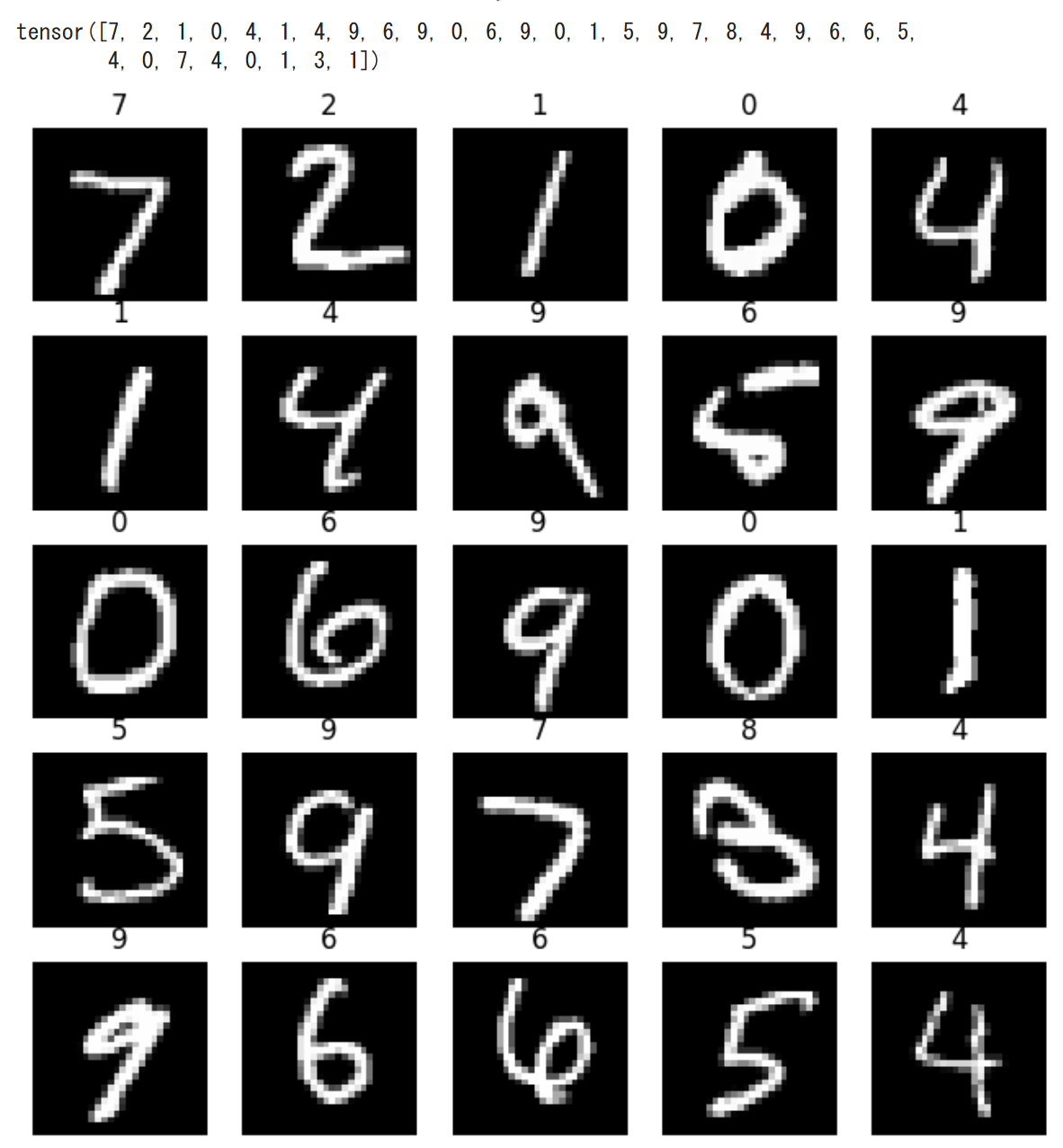 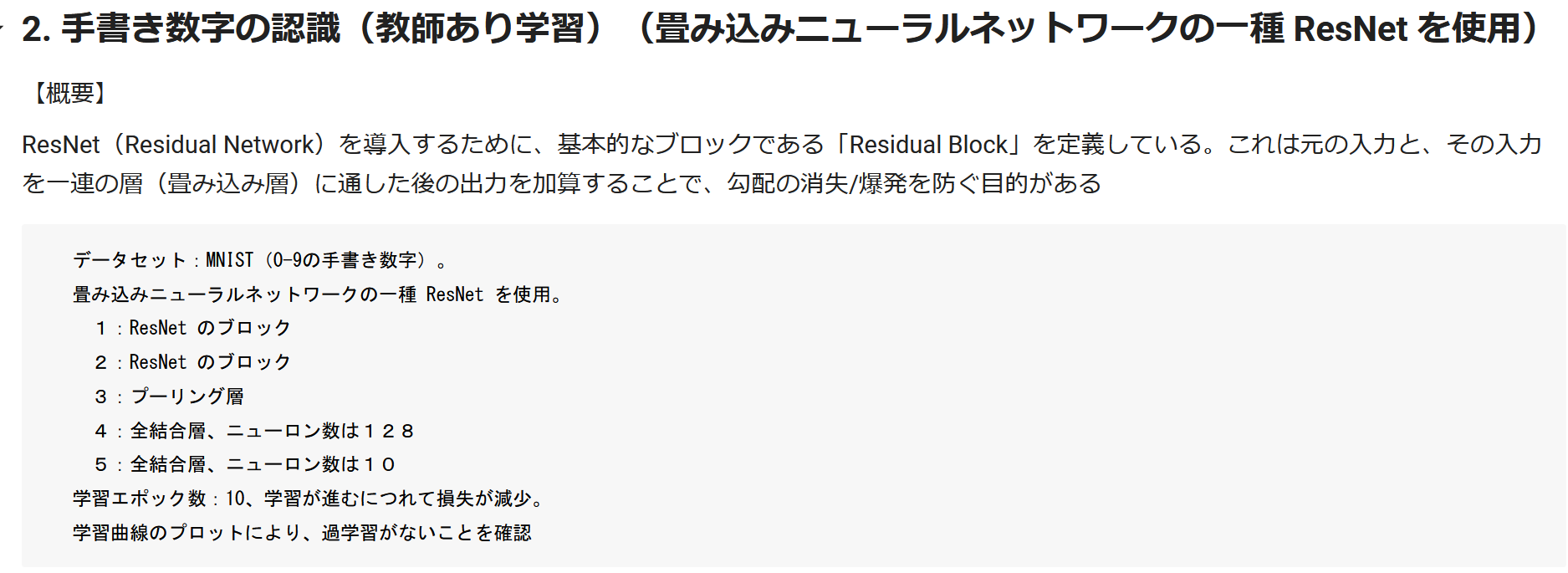 41
演習２の畳み込みニューラルネットワーク
ニューロン
128 個
relu
ニューロン
10 個
softmax
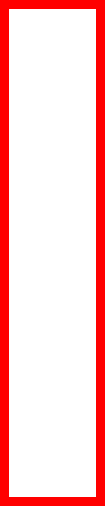 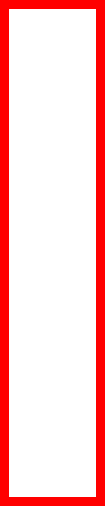 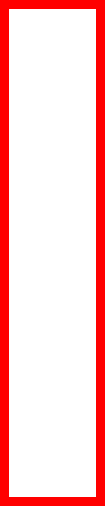 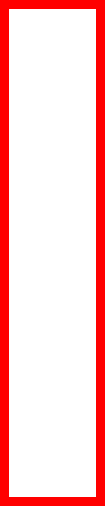 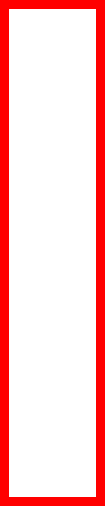 プーリング層
残余ブロック
残余ブロック
全結合層
全結合層
10種類に
分類
出力
入力
最終層
42
演習２で、ニューラルネットワーク作成を行っているプログラムの部分
def __init__(self):
super(ResNet, self).__init__()
self.block1 = ResidualBlock(1, 32)  # 残余ブロック
self.block2 = ResidualBlock(32, 64)  # 残余ブロック
self.pool = nn.MaxPool2d(2, 2)  # プーリング層
self.fc1 = nn.Linear(64 * 12 * 12, 128)  # 全結合層、128ニューロン
self.fc2 = nn.Linear(128, 10)  # 全結合層、10ニューロン（クラス数）
43
演習２のプログラムの実行結果
同じ訓練データを用いた学習を１０回繰り返し．
そのとき，検証データで検証
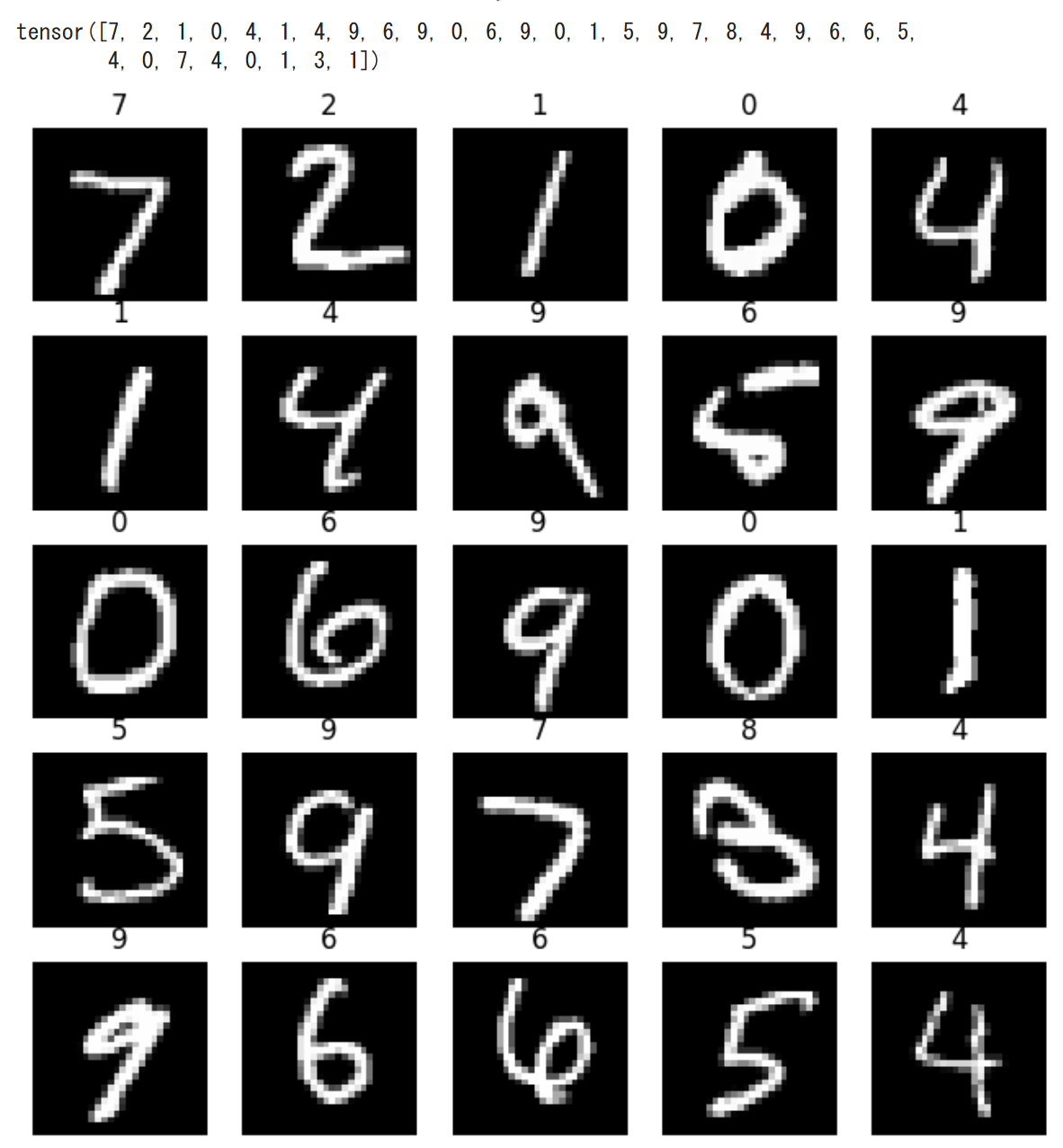 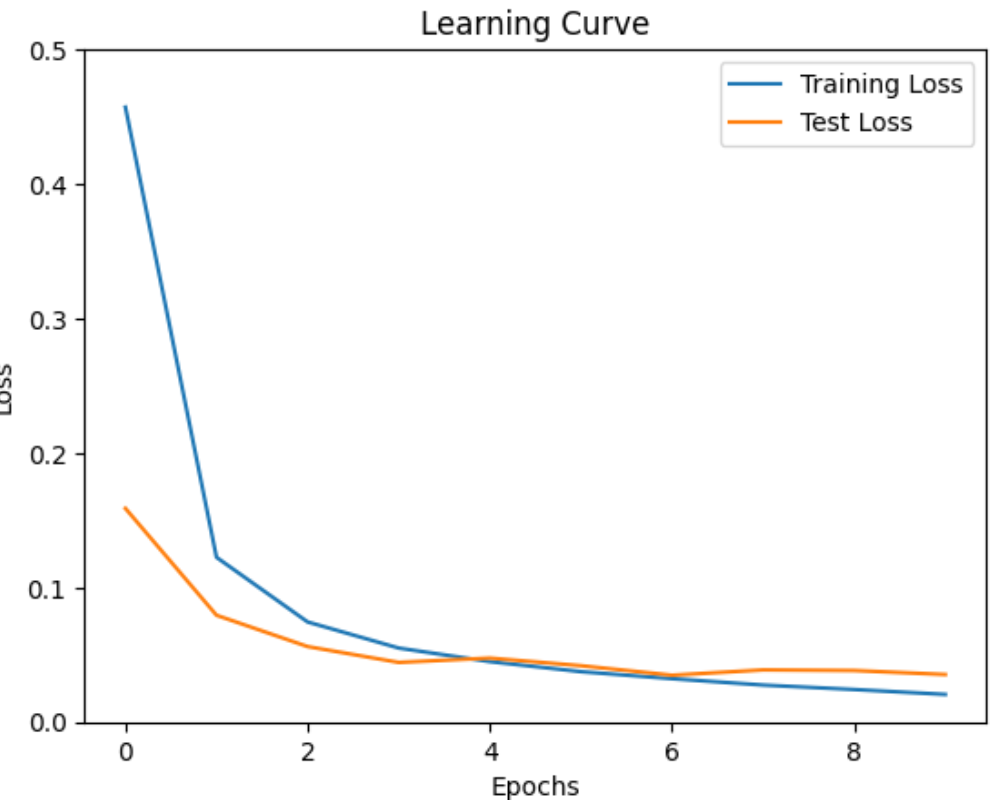 学習の繰り返しごとに，訓練データや検証データでの損失の変化を確認
44
ここまでのまとめ
手書き文字 MNIST データセット
0～9の手書き数字、28×28ピクセル、60,000枚の訓練データ、10,000枚の検証データ
手書き文字 MNIST データセットの分類
数字0～9に分類、訓練データでモデルを学習、検証データでモデルを検証
ディープラーニングの利点と弱点
深い層で複雑な特徴を捉えるが、勾配消失の問題が発生することがある
勾配消失により学習が困難になる
ResNet (2015年)
残余接続と残余ブロックを導入
30層以上の深いCNNを実現
勾配消失の緩和
ResNet の残余ブロック
層をスキップして，後続の層へ直接データを送る経路により、勾配消失を緩和
45
6-3. 学習済みモデルの活用
46
ディープラーニングの学習済みモデル
有名なデータで学習済みのモデルは，インターネットで公開されていることが多い
47
ディープラーニングの学習済みモデル
大規模データセットで学習されたモデル
ニューラルネットワークのパラメータ（重み、バイアスなど）は最適化済み
特定のタスク（所定の 1000種類の画像分類など）に特化して最適化されている
転移学習やファインチューニングを利用して、異なるタスクにも適用可能
転移学習やファインチューニングにはそのためのデータが必要。少量のデータでも効果的に動作する場合がある
48
ディープラーニングの学習済みモデルの活用
コスト削減
学習済みモデルは、大規模データセットで学習済みのため、最初から学習するよりも時間や手間や設備が省ける

高い性能
大規模データセットでの学習により、優れた性能を持つ

転移学習、ファインチューニング
学習済みモデルの層を再利用し、異なるタスクにも適用可能
49
学習済みモデルの活用シーン
迅速な技術検証
新しい技術を素早く試したい

学習済みモデルの継続利用
既存の学習済みモデルが自分のタスクに適している場合
例：顔検出、姿勢推定

転移学習、ファインチューニングの導入
既存の学習済みモデルを新しいタスクに適用させるための転移学習、ファインチューニングを予定している
50
ImageNet-1K データセット
画像の総数：カラー画像 約120万枚
クラス数：1000 種類に分類済み
ラベル付きの画像：画像が、ある特定のクラスのオブジェクトを含んでいるか（有無）のデータ
画像のうち 45万枚については、画像内のオブジェクトの位置と大きさのデータもある
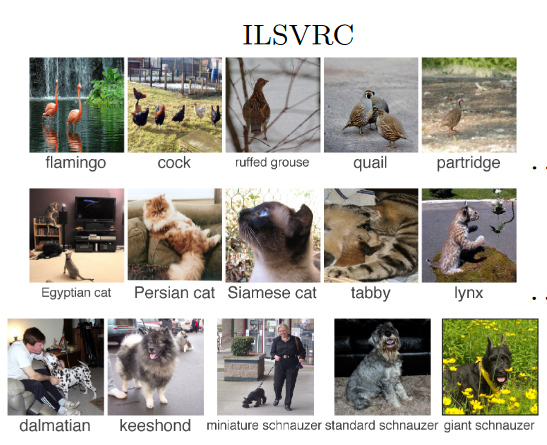 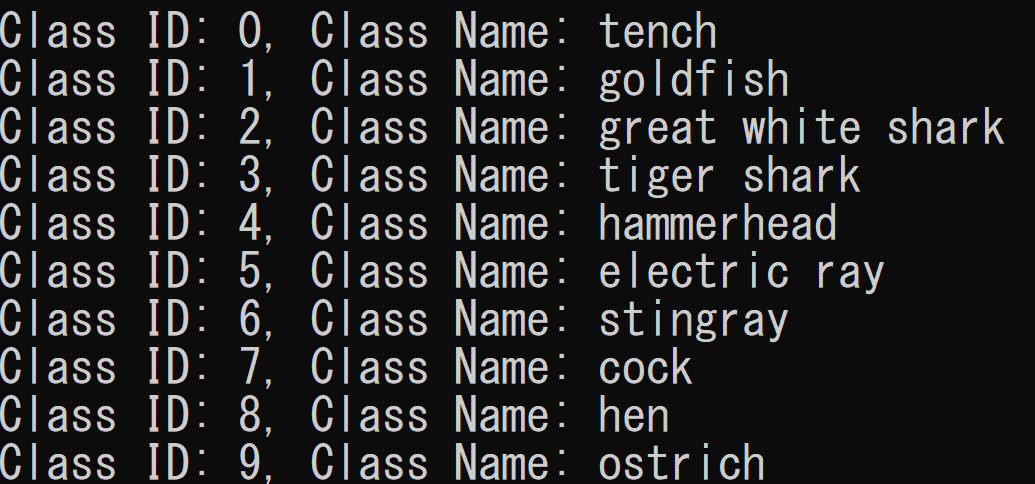 1000種類のうち 0～9番のクラス名
文献: ImageNet Large Scale Visual Recognition Challenge
Olga Russakovsky, Jia Deng, Hao Su, Jonathan Krause, Sanjeev Satheesh, Sean Ma, Zhiheng Huang, Andrej Karpathy, Aditya Khosla, Michael Bernstein, Alexander C. Berg, Li Fei-Fei
51
ImageNet-1K で学習済みのモデルの活用
１．迅速な技術検証
画像分類の新しい技術を素早く試すために、学習済みモデルを利用。

２．学習済みモデルの継続利用
ImageNet-1k の 1,000種類のクラスが、自分の目的とする画像分類タスクと一致する場合、そのまま使用

３．転移学習・ファインチューニングの導入
ImageNet-1kのクラスが目的と一致しない場合でも、転移学習やファインチューニングの実行が可能
52
ResNet-50
ResNet-50は、残余ブロックを特徴とする畳み込みニューラルネットワークのモデル

ResNet-50を活用するメリット
層数の多いニューラルネットワークでありながら、残余ブロックの導入により学習を効率的に行う
多数の層を持つことで、複雑な特徴も捉える
ImageNet-1K などの大規模なデータセットでの高い精度が実証済み。多様なタスクでの性能発揮が期待できる
53
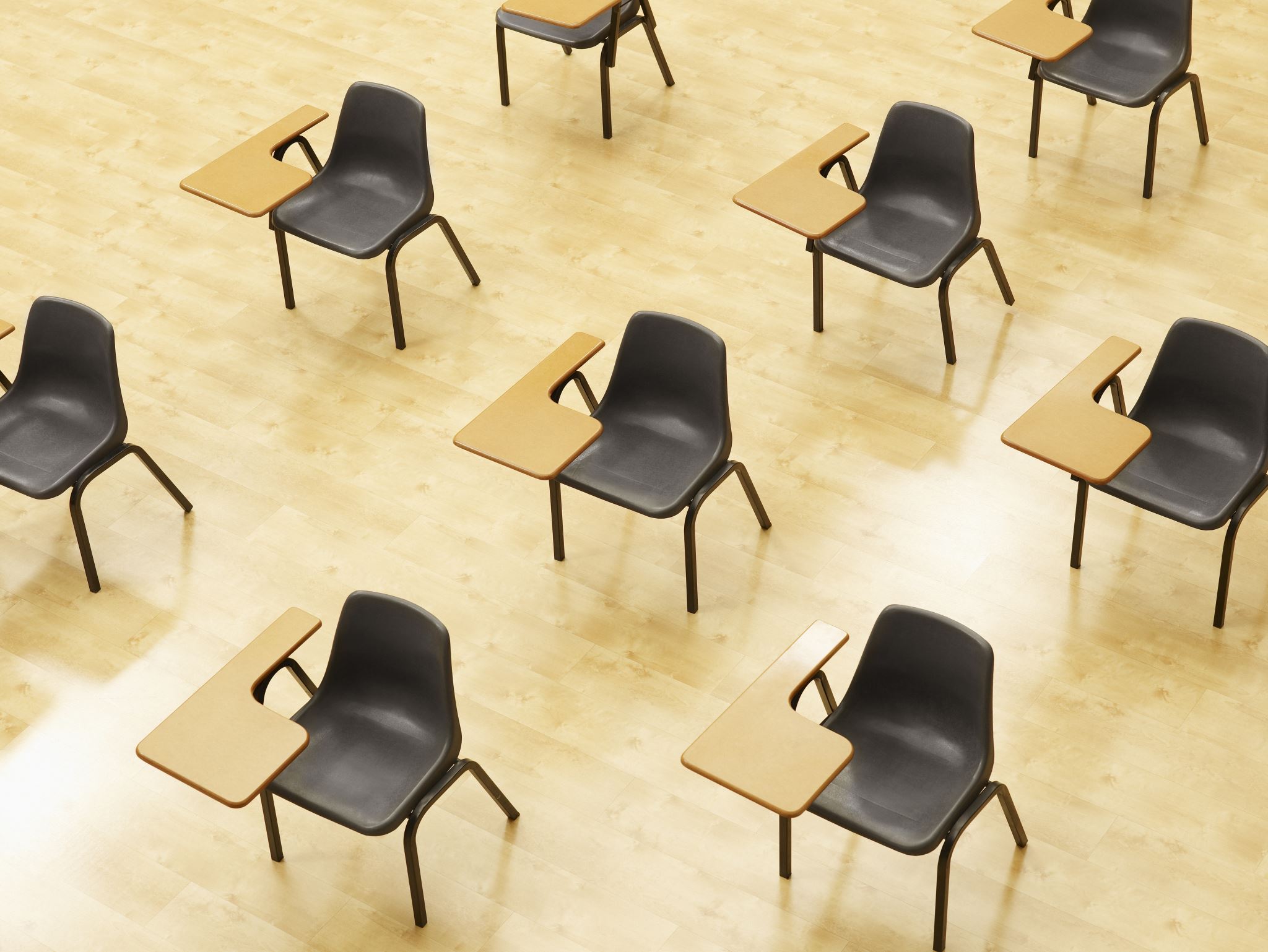 演習３
学習済みモデルの活用
【トピックス】
画像分類
ImageNet-1K が定める 1000種類への分類
ImageNet-1K で学習済みの ResNet-50 の利用
54
① Google Colaboratory のページを開くhttps://colab.research.google.com/drive/18IPPkY96Oc6jkYD2su4cFgWcoYAskLo_?usp=sharing
② プログラムや説明や実行結果が掲載されていることを確認。
各自でよく読む。
③「3. カラー画像分類（教師あり学習）（ImageNet-1Kで学習済みのResNet-50モデルを使用）」を確認。このさき２ページ分で詳細説明。各自で確認
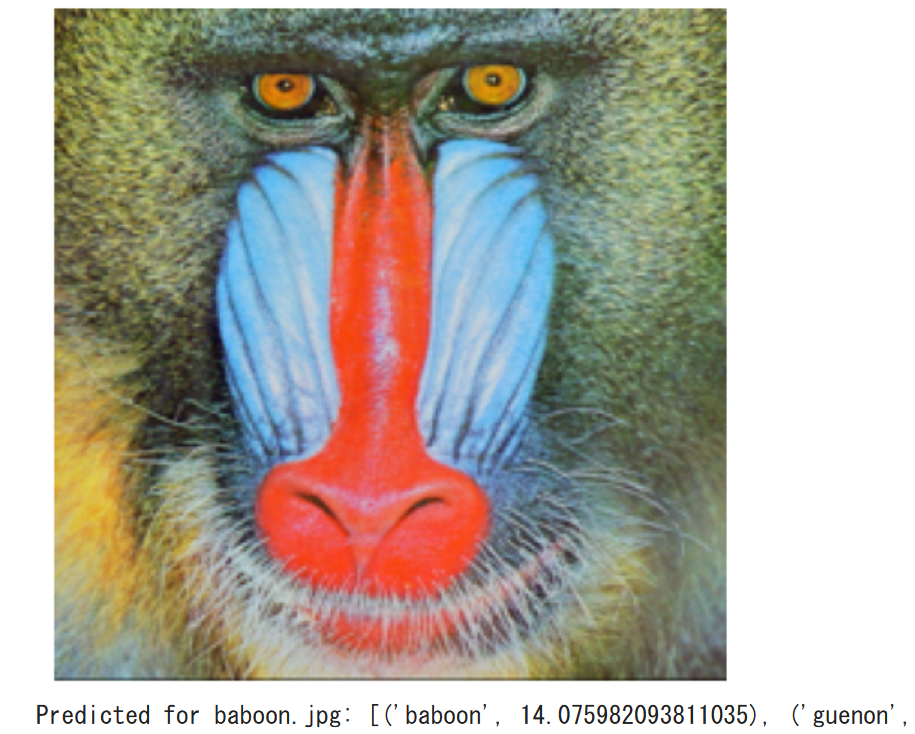 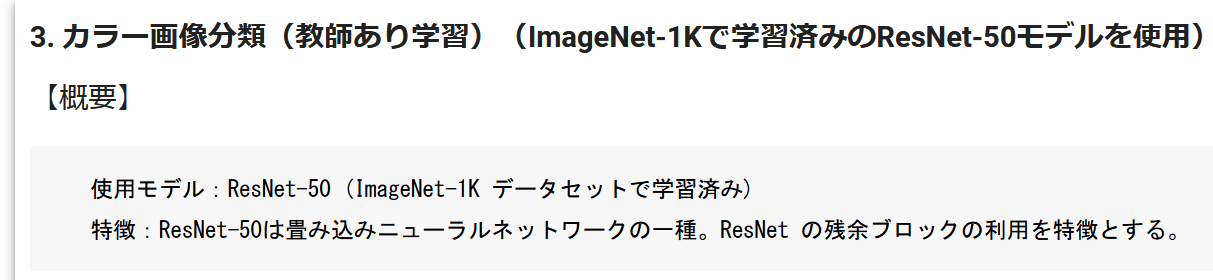 55
演習３の ResNet-50
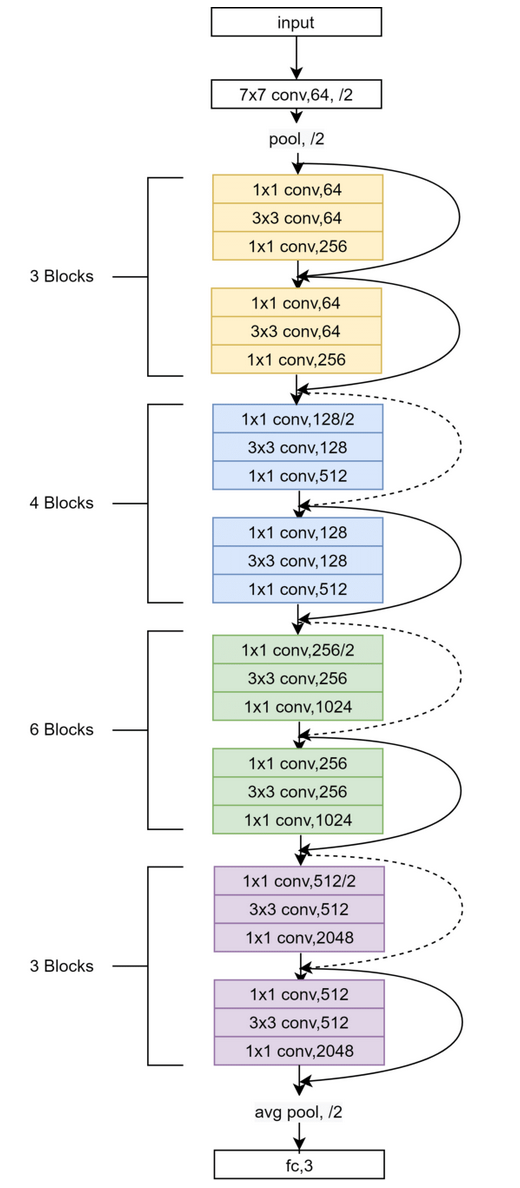 ResearchGate の次のページから引用
https://www.researchgate.net/figure/An-illustration-of-ResNet-50-layers-architecture_fig1_350421671
56
演習３で、ImageNet-1K で学習済みのResNet-50 をロードしている部分
m = models.resnet50(pretrained=True)
m.eval()
57
演習３のプログラムの実行結果
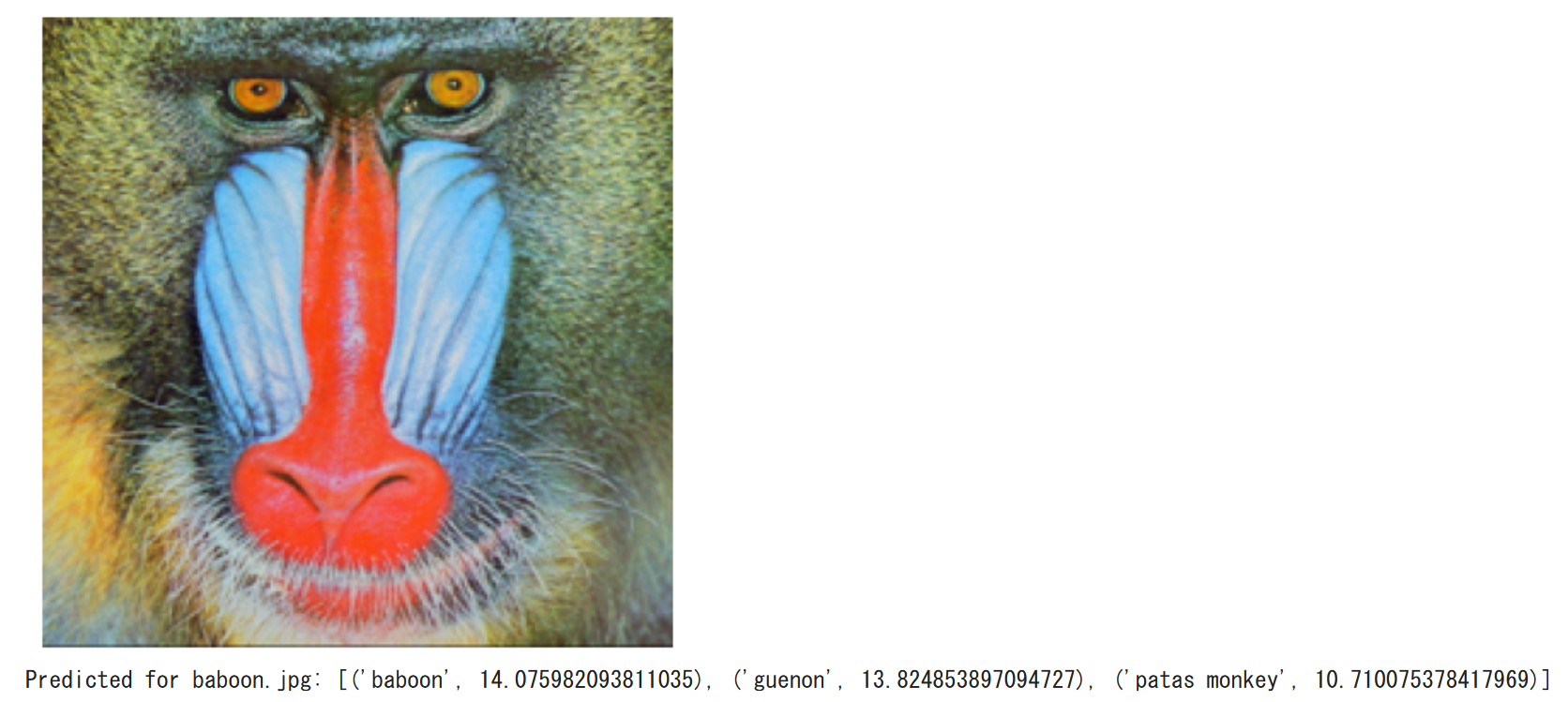 分類結果が表示される
58
ここまでのまとめ
学習済みモデルの活用
公開済みのモデル多数。
ニューラルネットワークのパラメータは特定のタスク向けに最適化済み
学習済みモデルの利点
コスト削減
高い性能
転移学習、ファインチューニング
学習済みモデルの活用シーン
迅速な技術検証
学習済みモデルの継続利用
転移学習、ファインチューニングの導入
ImageNet-1K
約140万枚、1000種類に分類済みの画像データセット
ResNet-50
残余ブロックを特徴とする畳み込みニューラルネットワークのモデル
効率的な学習
59
自習
自分で画像ファイルを用意して、画像分類を実行。そのことで、精度や機能についてより深く理解
① 画像ファイルを準備
② いまの Google Colaboratory のページの「4. 自分で準備した画像の画像分類」のコードセルを実行
③ 画面の指示に従い、画像ファイルを選択することで、アップロード


④ 結果を確認
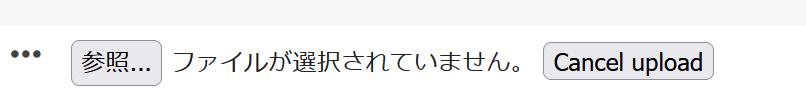 参照をクリックし，画像ファイルを選ぶ
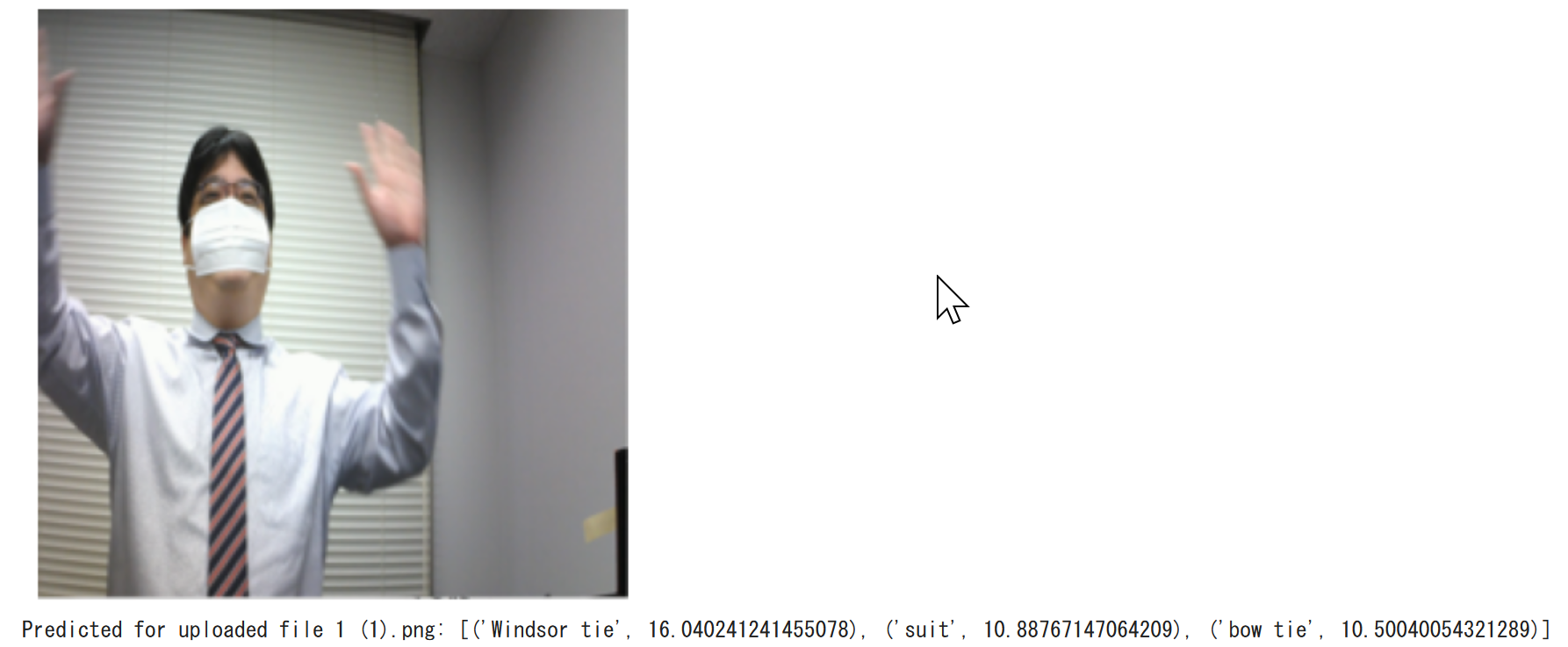 うまく行かないと思ったとき
でも別の画像で試す
60
6-4. 物体検出と YOLO
61
物体検出の特質
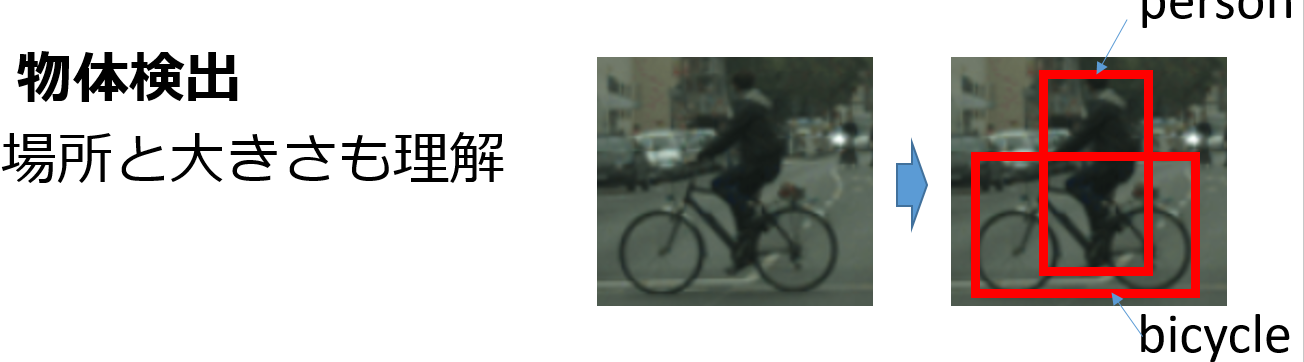 スケールの多様性：画像内には大小さまざまな物体が存在
不要な特徴やパターンの排除：検出に不要な特徴やパターンを取り除く必要がある。
特徴の多様性：検出対象の物体は、多岐にわたる特徴を持つ。
→　バックボーン、ネック
62
バックボーンとネック
バックボーン：　画像全体から多様なサイズと形状の特徴（マルチスケールの特徴マップ）を抽出

ネック：　バックボーンで得られた特徴マップを改善、統合し、さまざまなサイズの物体を検出する
car
person
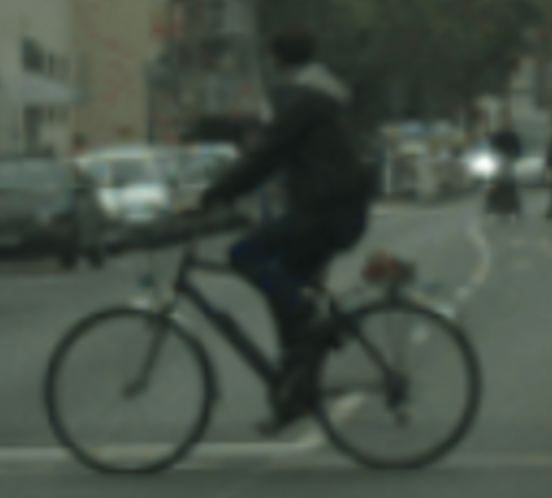 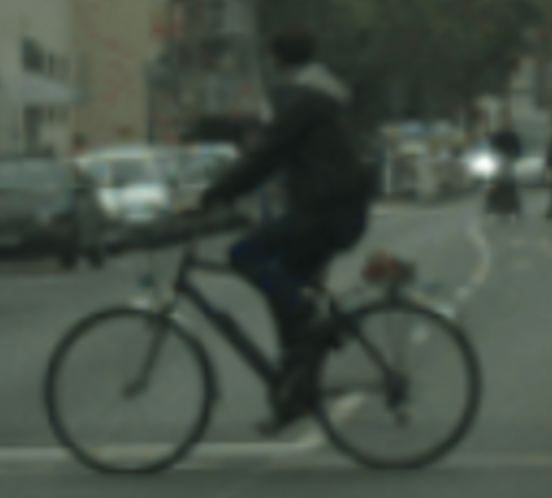 画像の
区切り，
分類結果
マルチスケール
の特徴マップ
改善された
特徴マップ
元画像
bicycle
ネック
バックボーン
63
バックボーンとネック
特徴マップ：画像の中の特定のパターンがどこにあるかなど示したマップ
各スケールの特徴
マップを上位に
反映させるなど
(neck)
マルチスケール化，
特徴マップ
(backbone)
画像を区切る処理，
画像分類など
特
徴
マ
ッ
プ
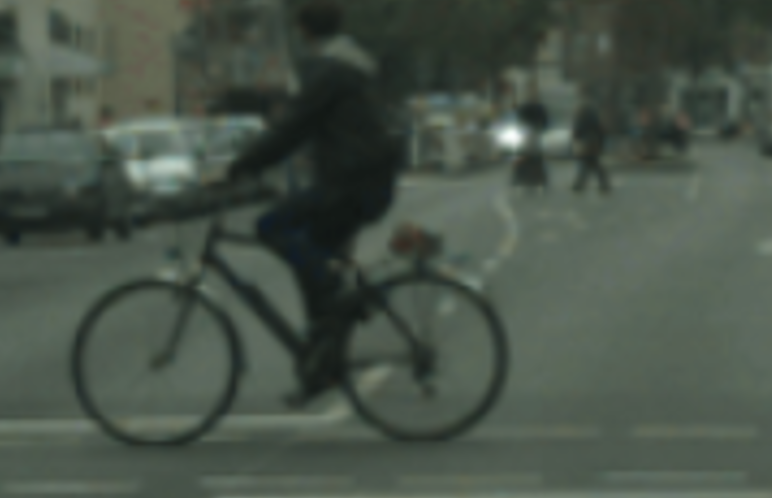 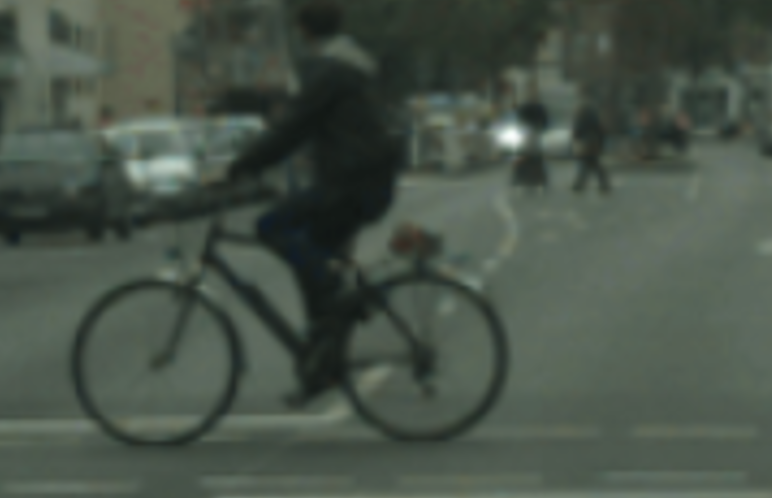 物
体
検
出
の
結
果
特
徴
マ
ッ
プ
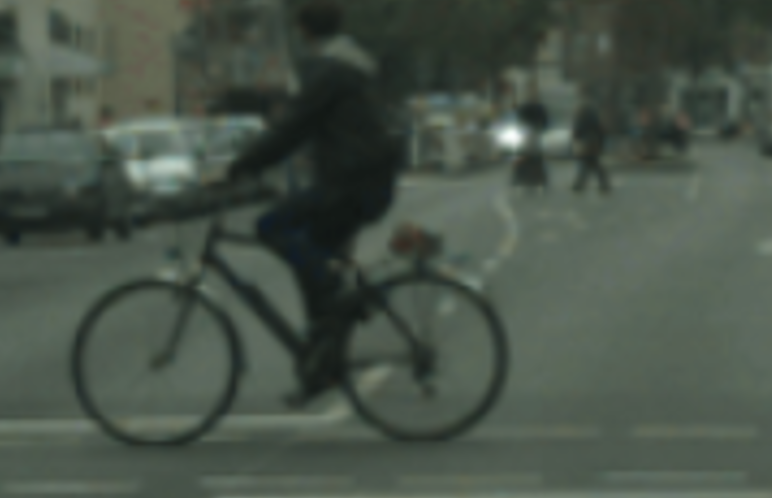 特
徴
マ
ッ
プ
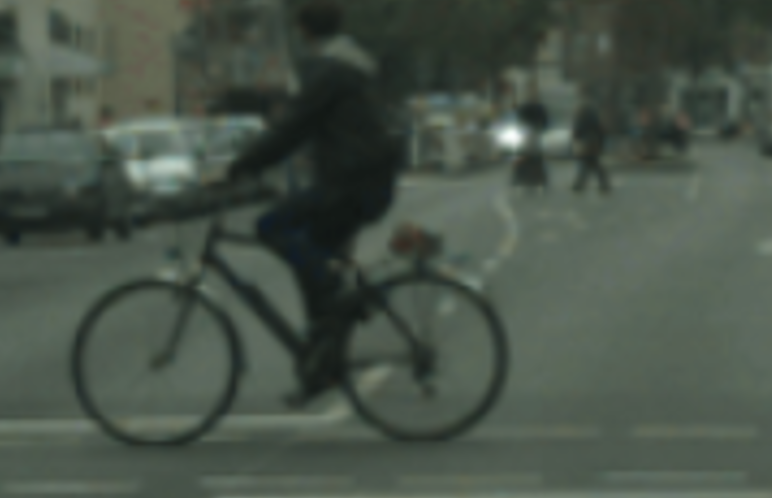 マルチスケール
の特徴マップ
画像の区切り，
分類結果
改善された
特徴マップ
元画像
64
全体で多層のニューラルネットワーク
YOLO
YOLO (You Only Look Once) は物体検出のモデル
畳み込みニューラルネットワークを基盤とする
高速に動作
高い検出精度
バックボーンとネックの構造
65
COCO データセット
画像理解（物体検出、セグメンテーション、キャプショニングなど）で広く使用される
80のカテゴリを持つ
数十万枚の画像、その他
複雑なシーンや小さなオブジェクトを含む、現実のシーンを模倣した画像が多い
66
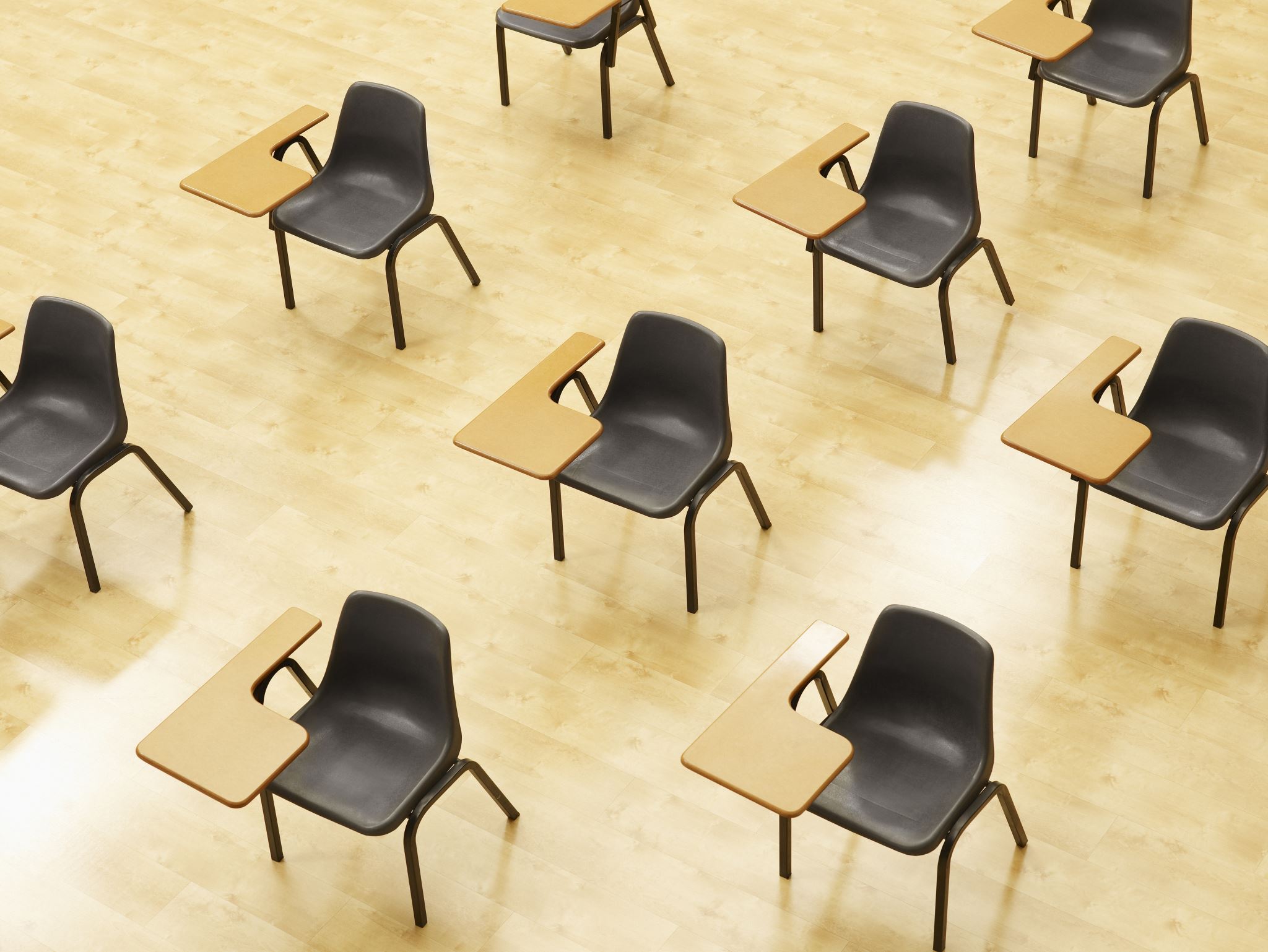 演習５
物体検出とYOLO
【トピックス】
YOLO
COCO が定める 80種類の物体検出
COCO で学習済みの YOLOv5 の利用
67
① Google Colaboratory のページを開くhttps://colab.research.google.com/drive/18IPPkY96Oc6jkYD2su4cFgWcoYAskLo_?usp=sharing
② プログラムや説明や実行結果が掲載されていることを確認。
各自でよく読む。
③「5. 物体検出と YOLO」を確認。
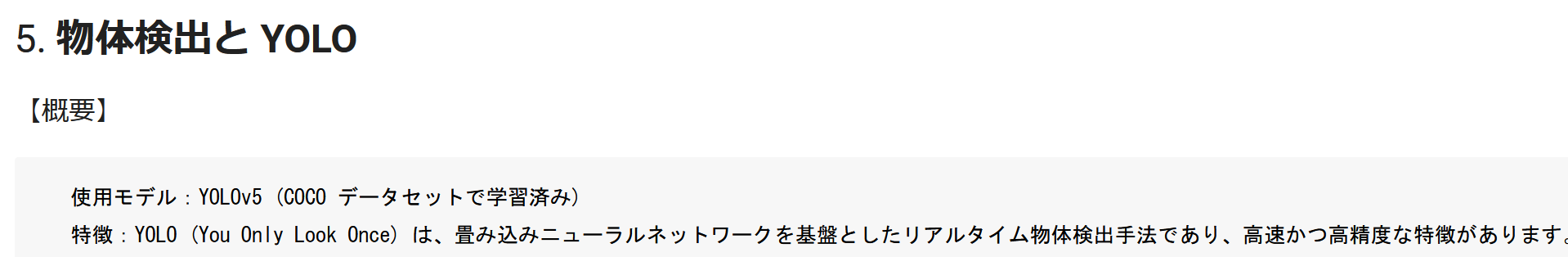 68
ここまでのまとめ
物体検出の特質
スケールの多様性
不要な特徴やパターンの排除
特徴の多様性
バックボーンとネック
バックボーン：画像からマルチスケールの特徴マップを抽出
ネック: 特徴マップを改善、統合し、さまざまなサイズの物体を検出
YOLO (You Only Look Once)
物体検出のモデル
畳み込みニューラルネットワークを基盤とする
高速に動作
高い検出精度
バックボーンとネックの構造
COCO データセット
画像理解で広く使用される
80カテゴリ、数十万枚の画像、その他
現実シーンを模倣
69
自習
余裕のある人は、自分で画像ファイルを用意して、画像分類を実行。そのことで、精度や機能についてより深く理解
④ 前のページの①，②，③を行う
⑤ 画像ファイルを準備
⑥ いまの Google Colaboratory の「 5. 物体検出と YOLO 」のコードセルを実行
⑦ 画面の指示に従い、画像ファイルを選択することで、アップロード


⑧ 結果を確認
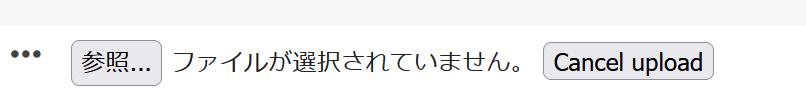 参照をクリックし，画像ファイルを選ぶ
うまく行かないと思ったとき
でも別の画像で試す
70
全体まとめ ①
ディープラーニングの実行
学習の繰り返しの際の損失の変化を、訓練データと検証データの両方で確認

ディープラーニングの利点と弱点
層を深くすると複雑な特徴をとらえることが可能
層の深さが増えると「勾配消失問題」が発生
勾配消失問題は、種々の研究で解決が進んでいる

ResNetの基本アイデア
残余接続を導入．
層をスキップして，後続の層へ直接データを送る経路を追加．残余ブロック（Residual Block） を構成
勾配消失問題の緩和
71
全体まとめ ②
学習済みモデルの活用
公開済みのモデル多数。
ニューラルネットワークのパラメータは特定のタスク向けに最適化済み

学習済みモデルの利点
コスト削減
高い性能
転移学習、ファインチューニング

YOLO (You Only Look Once)
物体検出のモデル
畳み込みニューラルネットワークを基盤とする
高速に動作
高い検出精度
バックボーンとネックの構造
72
① 物体検出を動かしてみる
使用するページ:
https://colab.research.google.com/github/tensorflow/hub/blob/master/examples/colab/object_detection.ipynb
2. 必要な事前知識
物体検出が行うこと：物体のバウンディングボックス、ラベル、確率を得る
事前学習済みのモデルを使用
3. 各自で実行すること
実際に実行し、物体検出を試す．
スピード、精度も確認
73
① 物体検出を動かしてみる
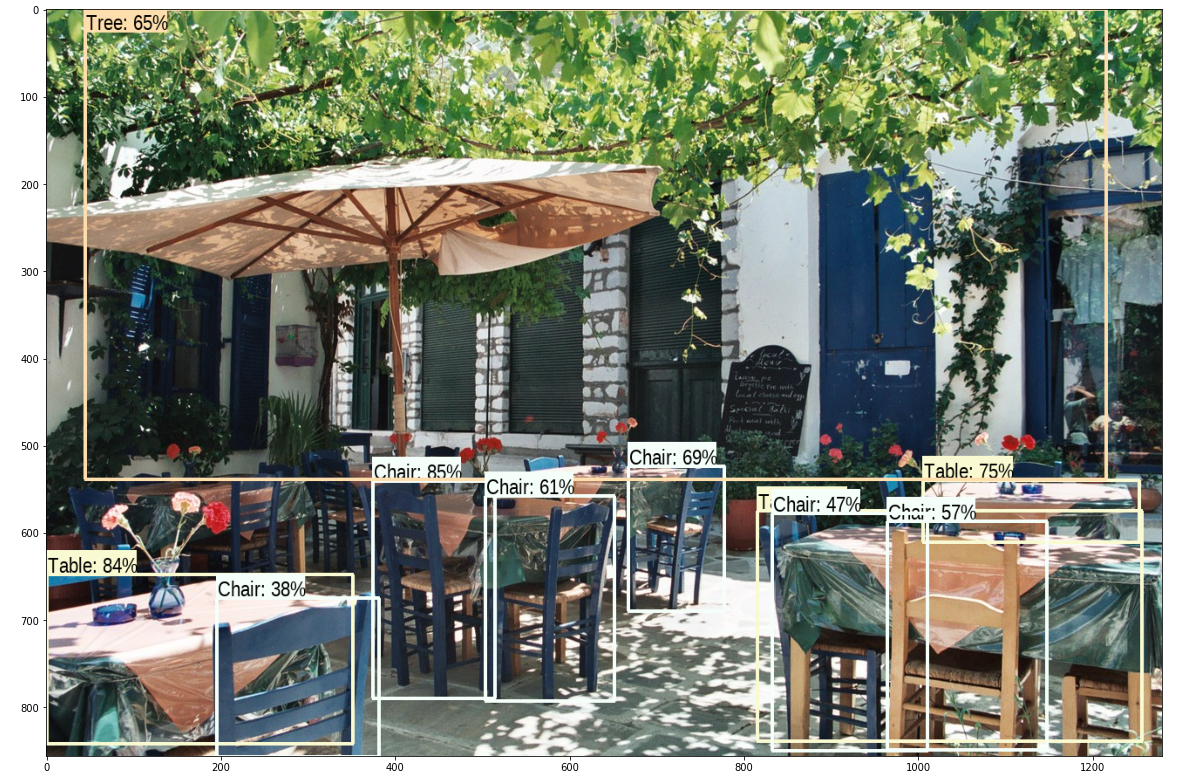 74